BeakPeek
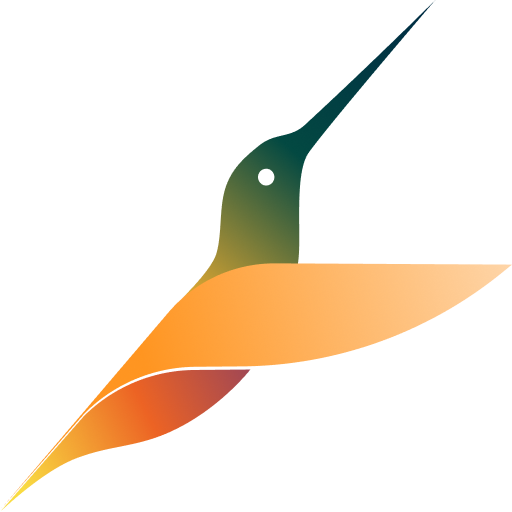 Millennium
BIRDING MADE EASY AS FLY
Group 22
BeakPeek birding
Story
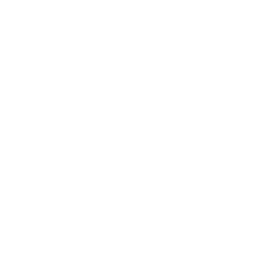 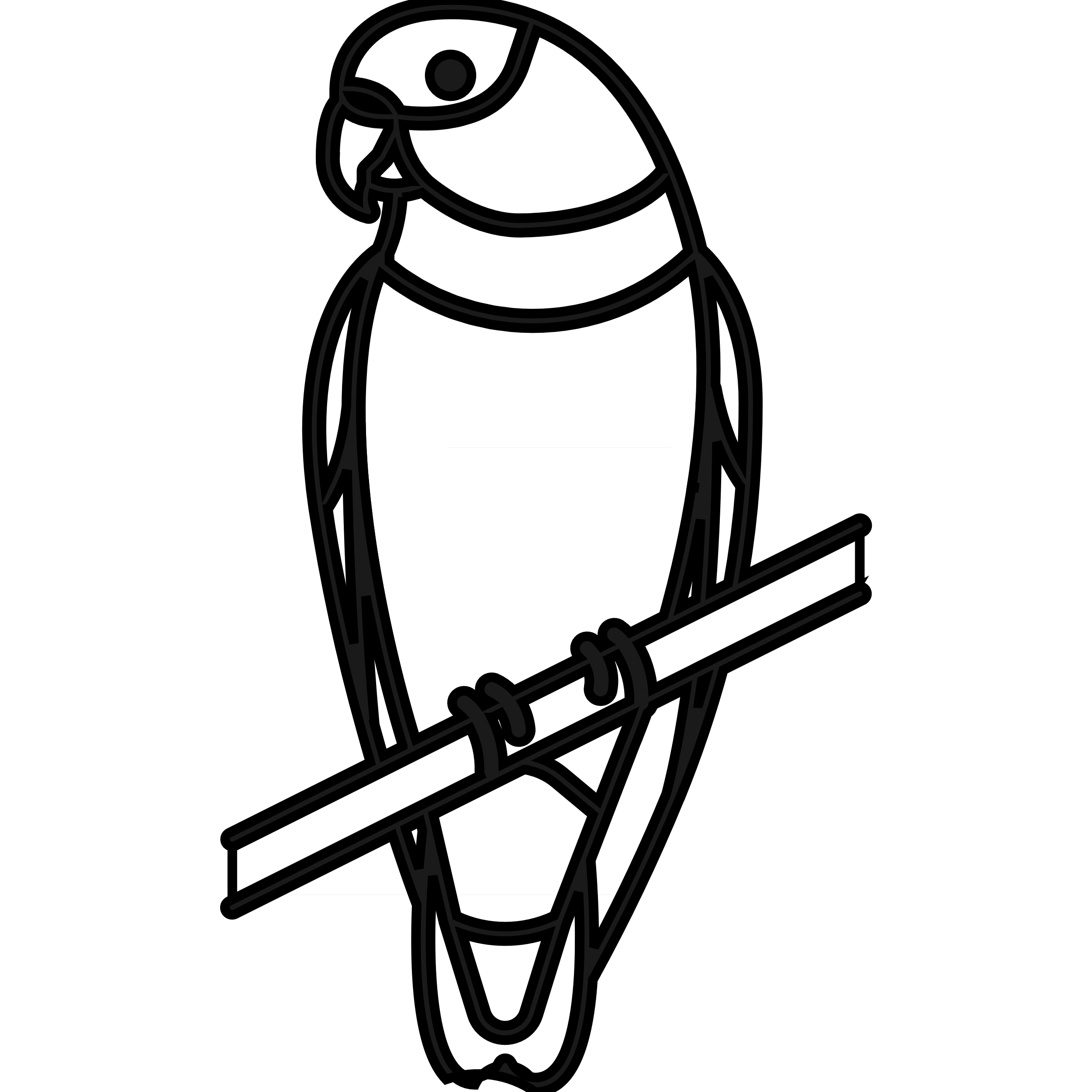 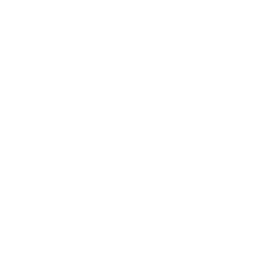 Identify 01
Locate 02
Learn 03
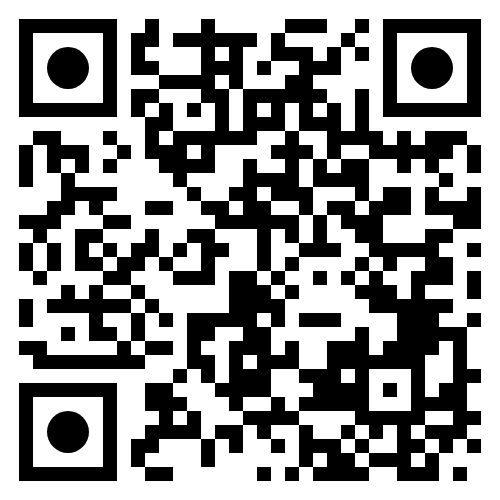 Through:

Species

Genus

Common Name
Where birds are, at what time of year.

How rare they are.
What birds sound like.

What they look like.

Their information.

Are they endangered?
Google Play Link
BEakPEEK
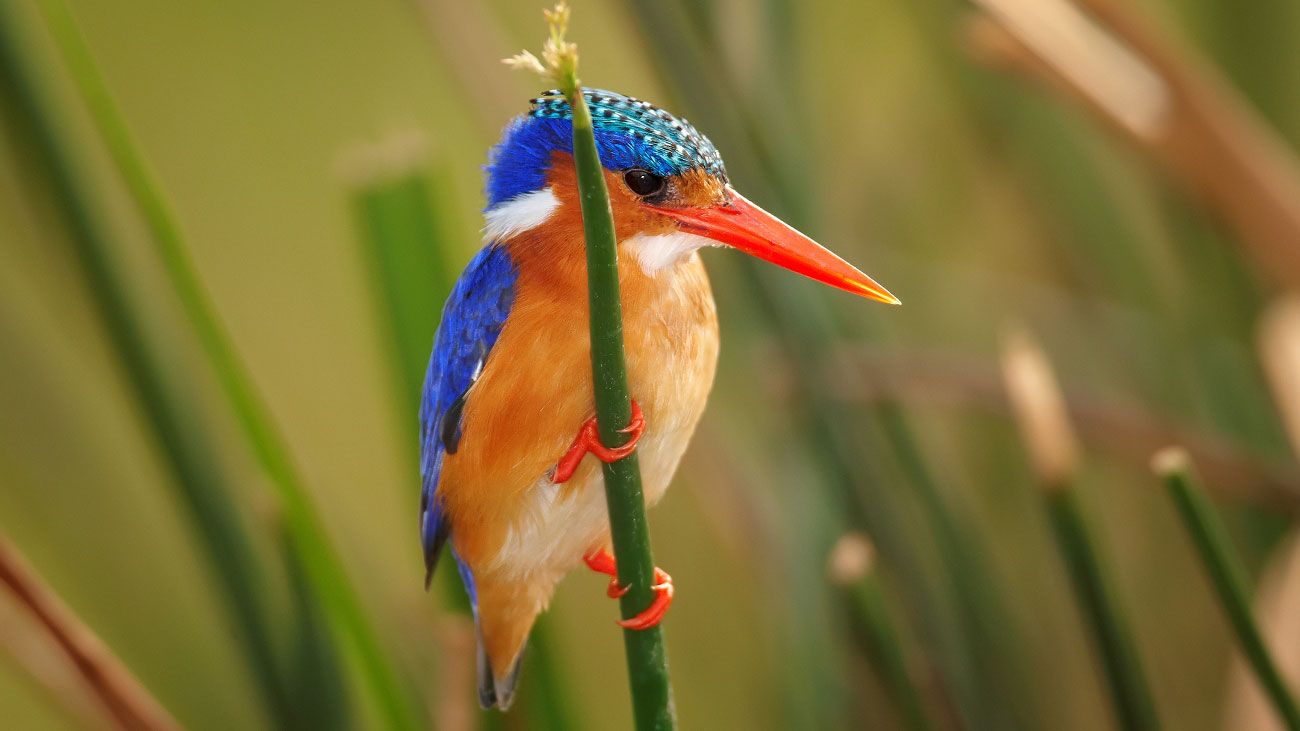 Core Quality
TESTING
usability
Performance
security
CORE Quality
Testing
Usability
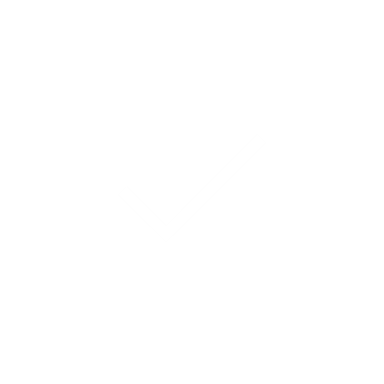 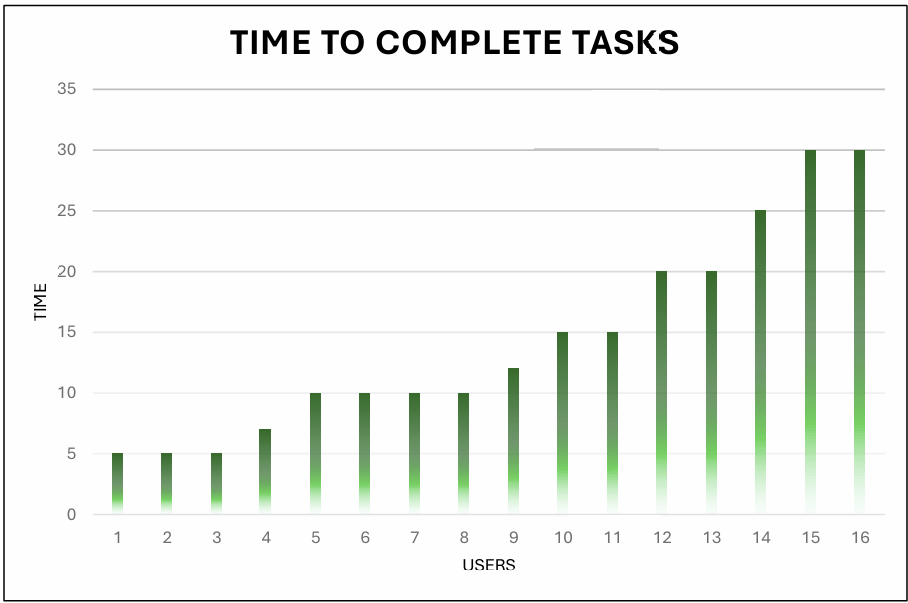 Useability Test

User time to complete tasks
All comments collected and addressed
Average Time: 14,3 minutes
User Manual

Screenshots added
Common problems addressed
[Speaker Notes: Users without technical experience must be considered]
CORE Quality
Testing
Performance
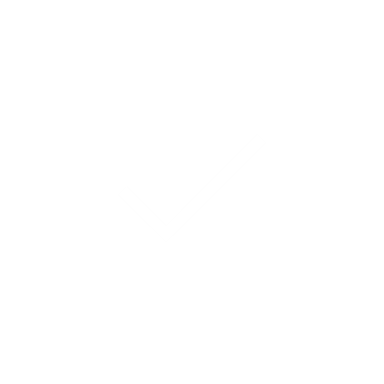 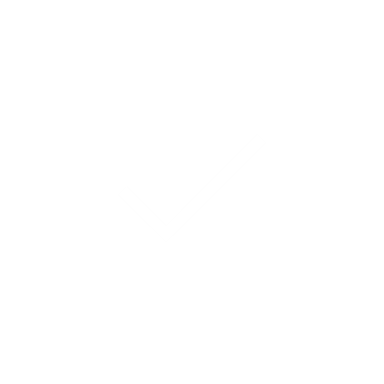 1.1  Azure load testing.

Microsoft Azure
Stress Testing
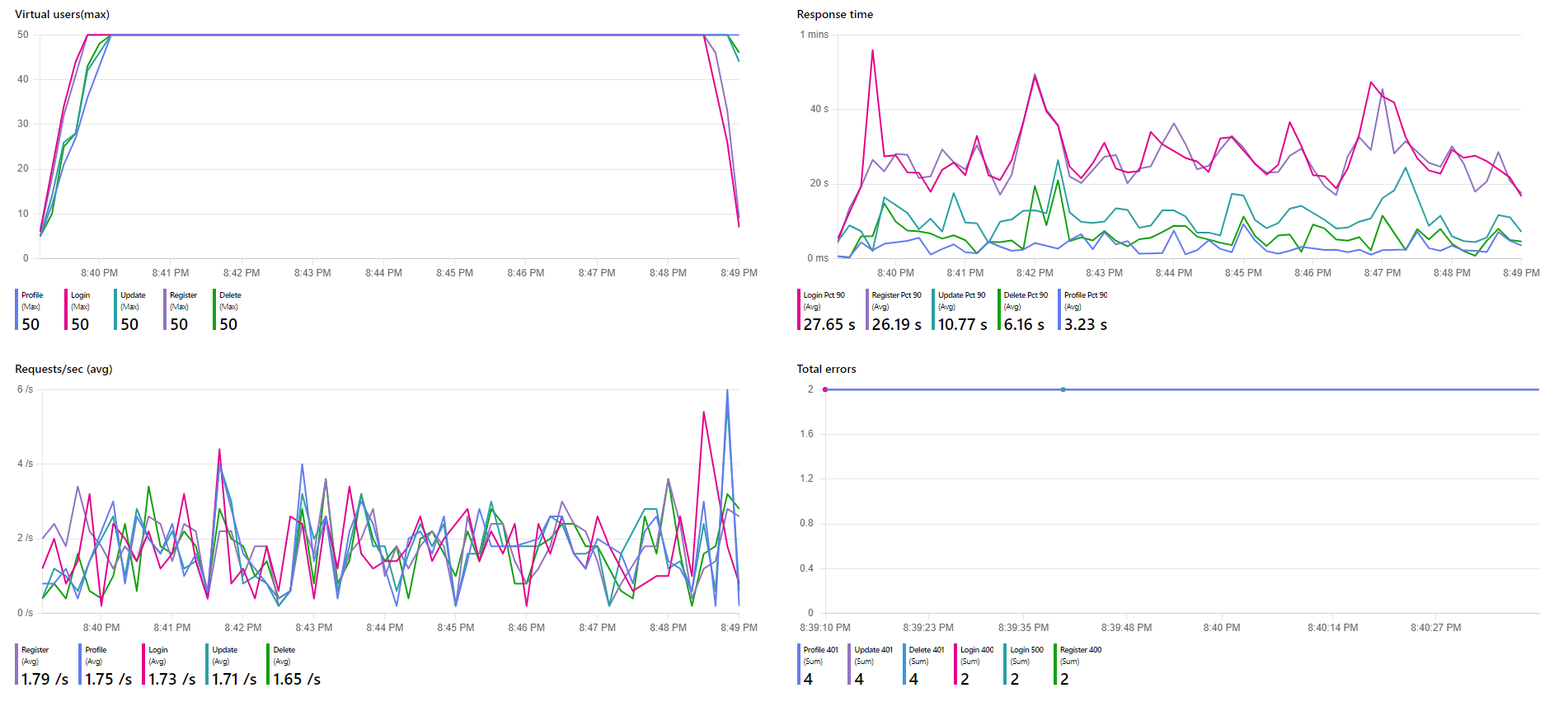 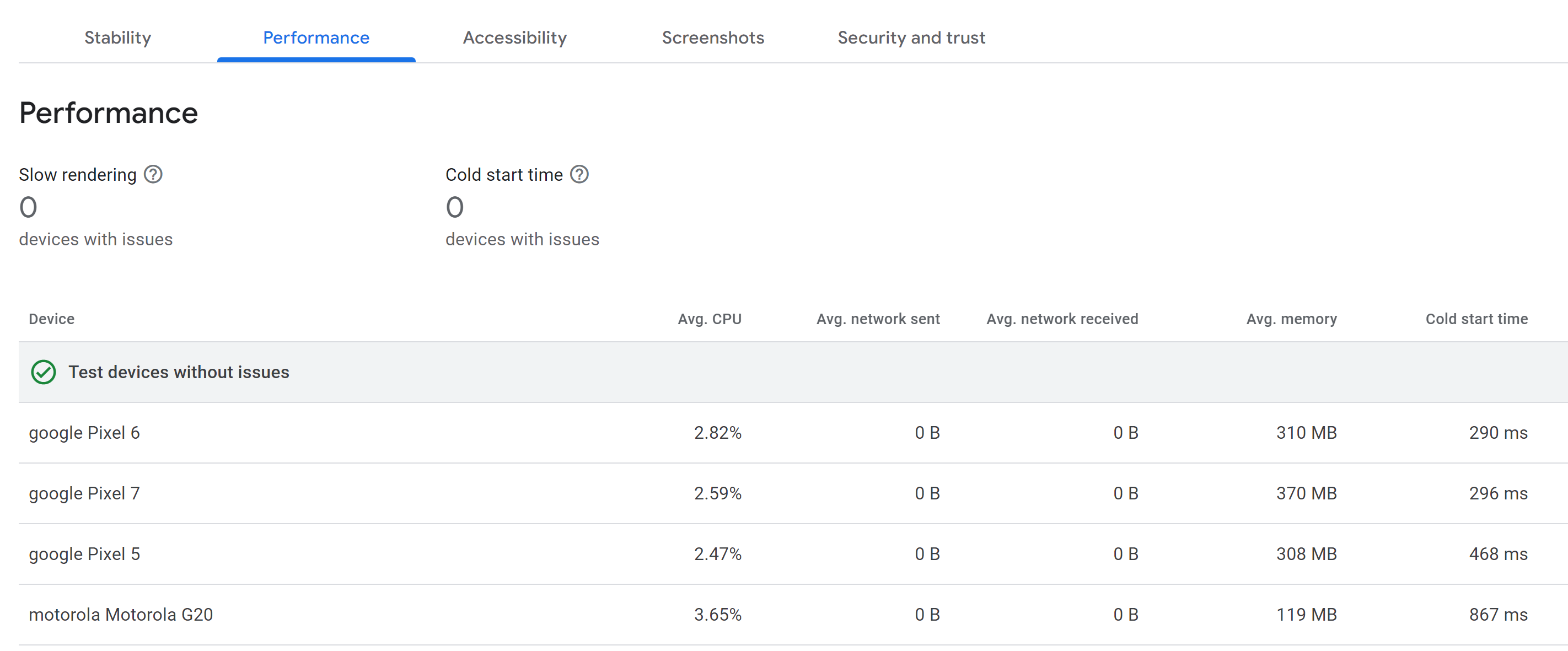 CORE Quality
Testing
Security through azure / Google play
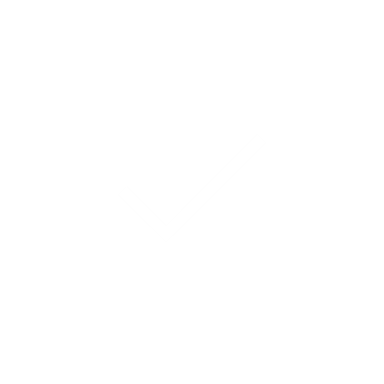 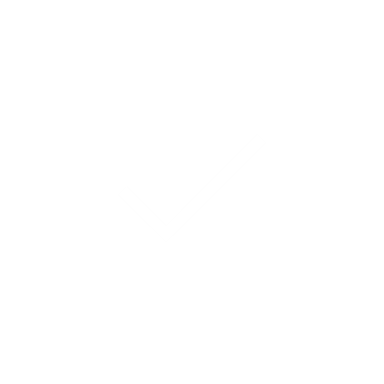 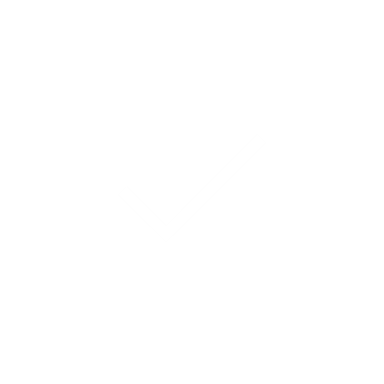 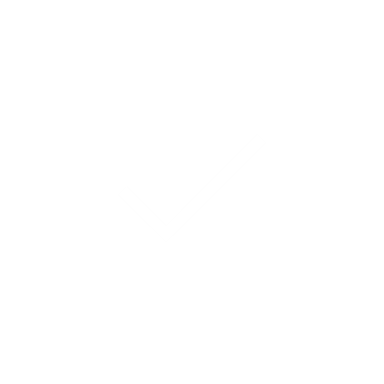 Azure:
Our security standards are achieved through the use of JWT Tokens and ASP.NET Core Identity framework.

Mobile Application Security Assessment:
Meeting MASVS Level 1 requirements allows us to identify key vulnerabilities in our application ensuring a strong baseline level of security.
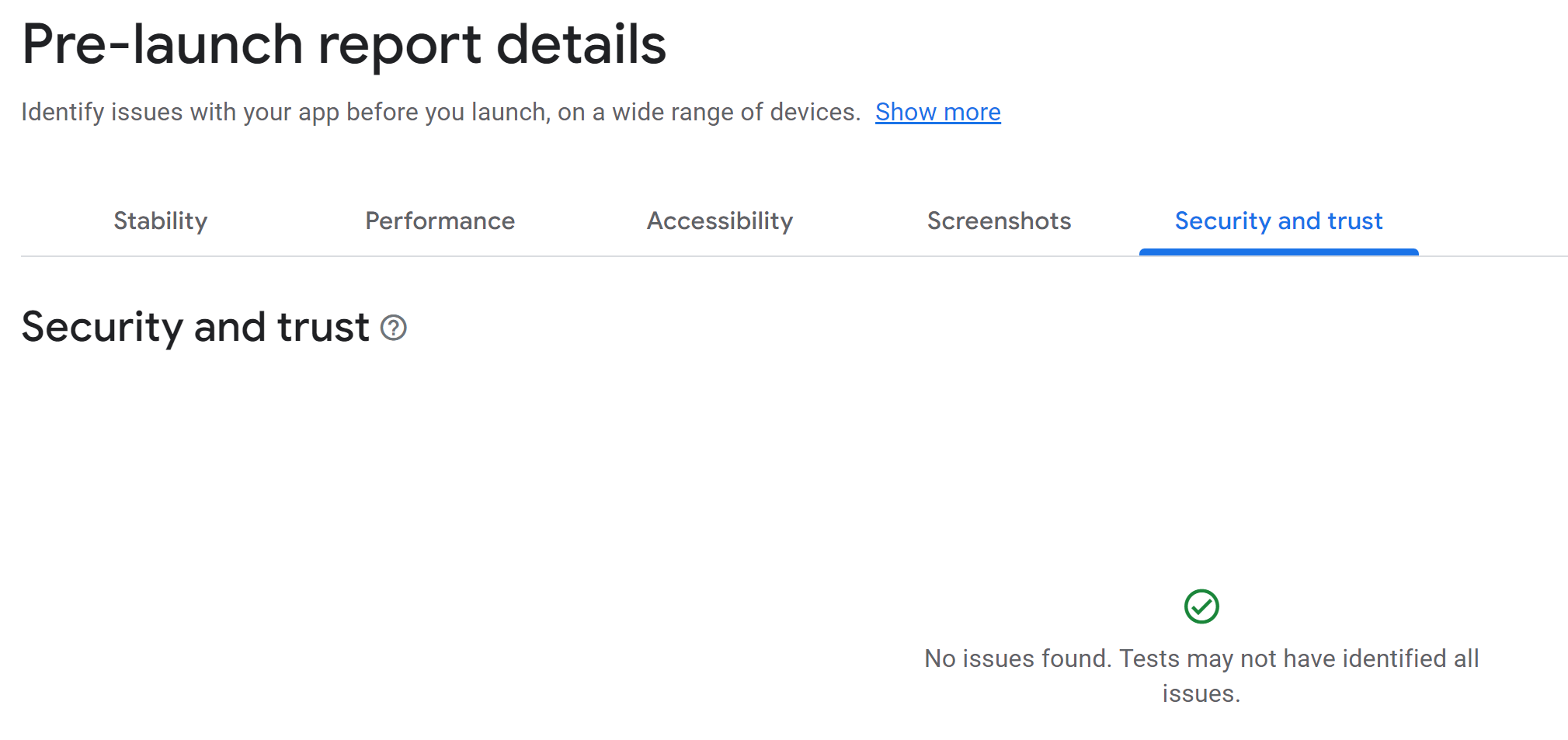 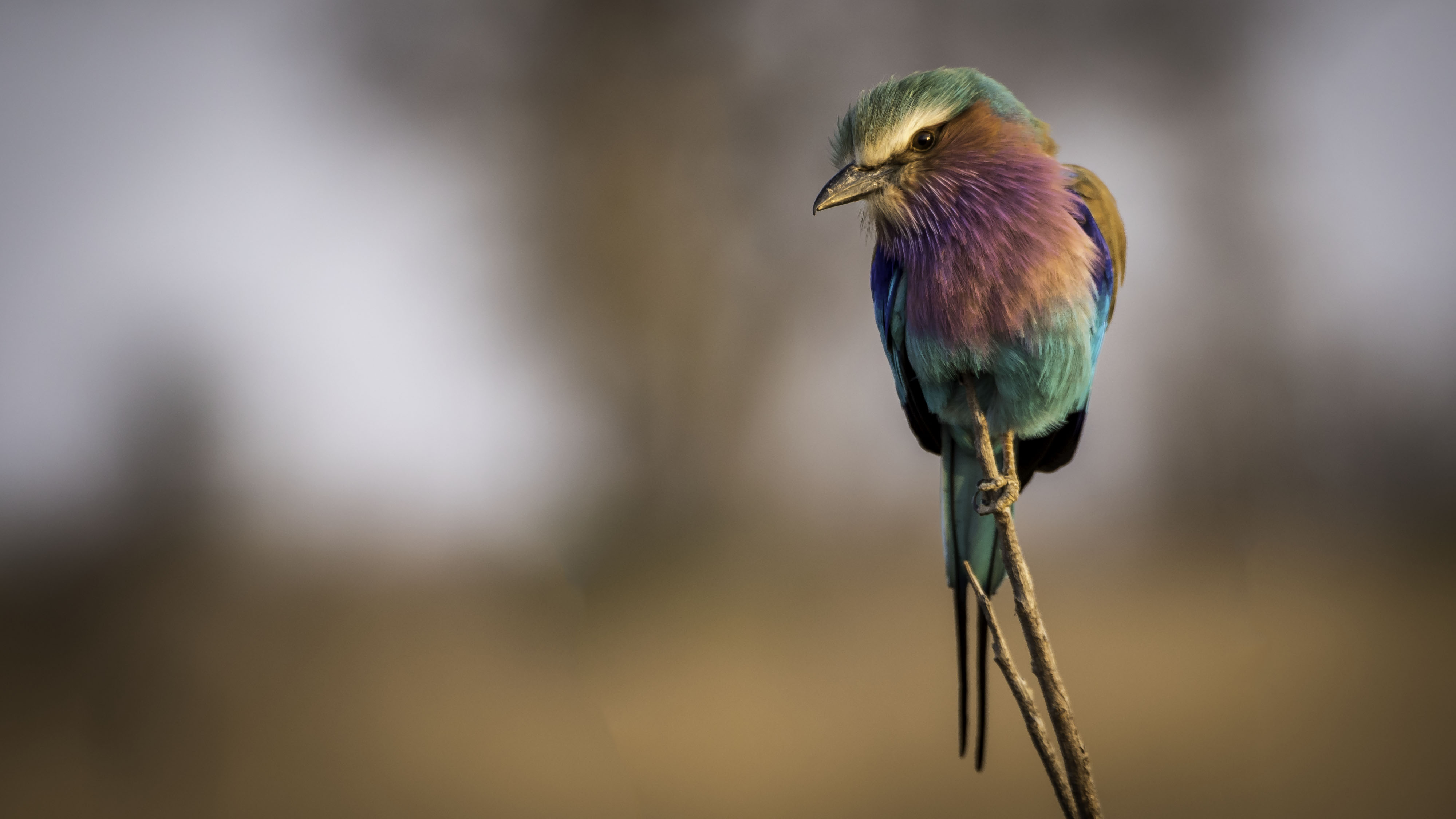 Project Management
Team Structure
Agile Scrum
Meetings:

+ Daily 
+ Bi-Monthly
+ Client
+ University Mentor
+ Industry Mentor

Tickets: GitHub and Discord
Charl: Team Lead, UX, Docs, Data Science.

Justin: Integration, Frontend, Birding.

Jarod: Backend, Frontend, Offline Data.
Ivan: Backend, Online Data, DevOps.
Matthew: UI, Frontend, UX
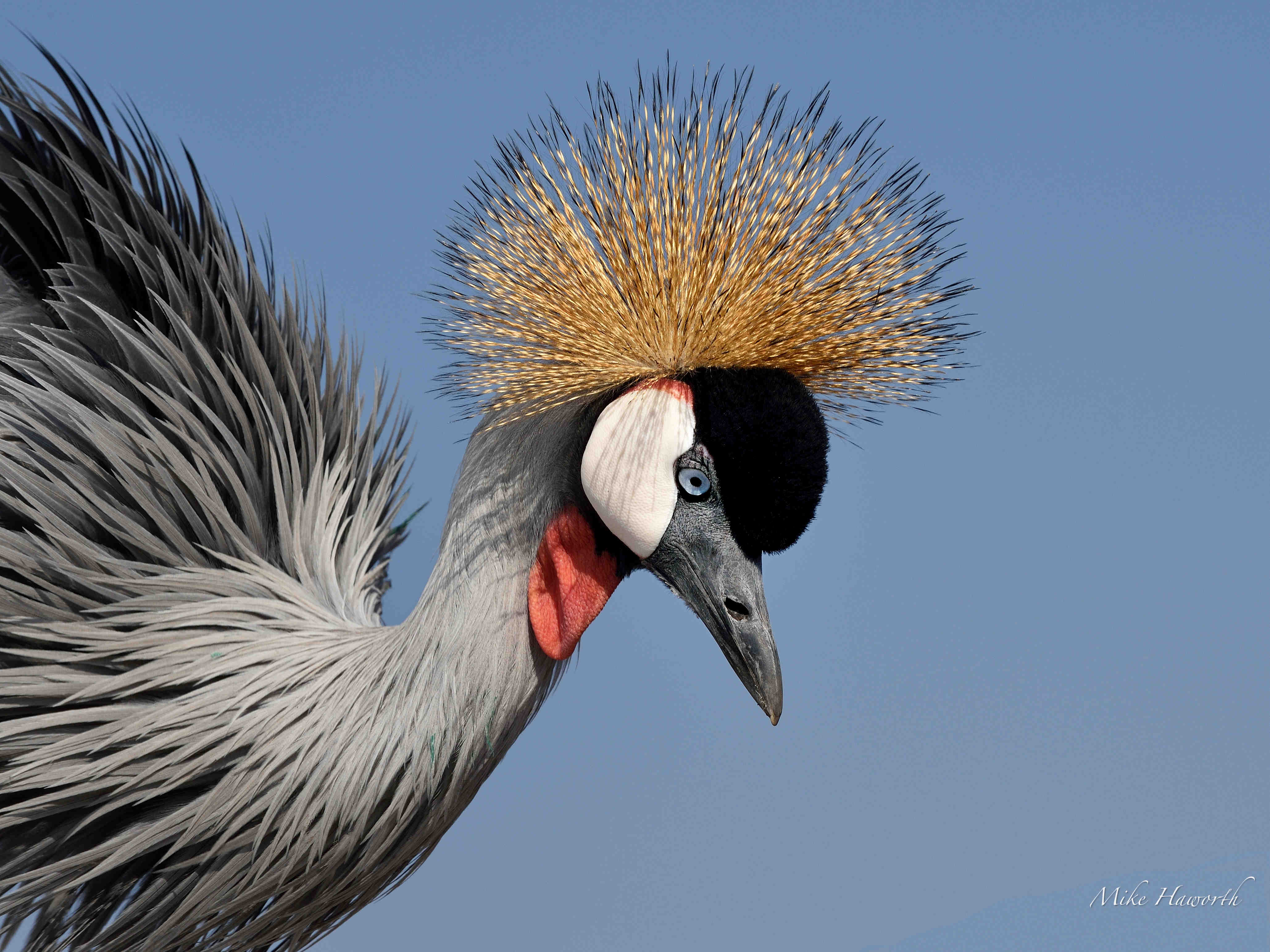 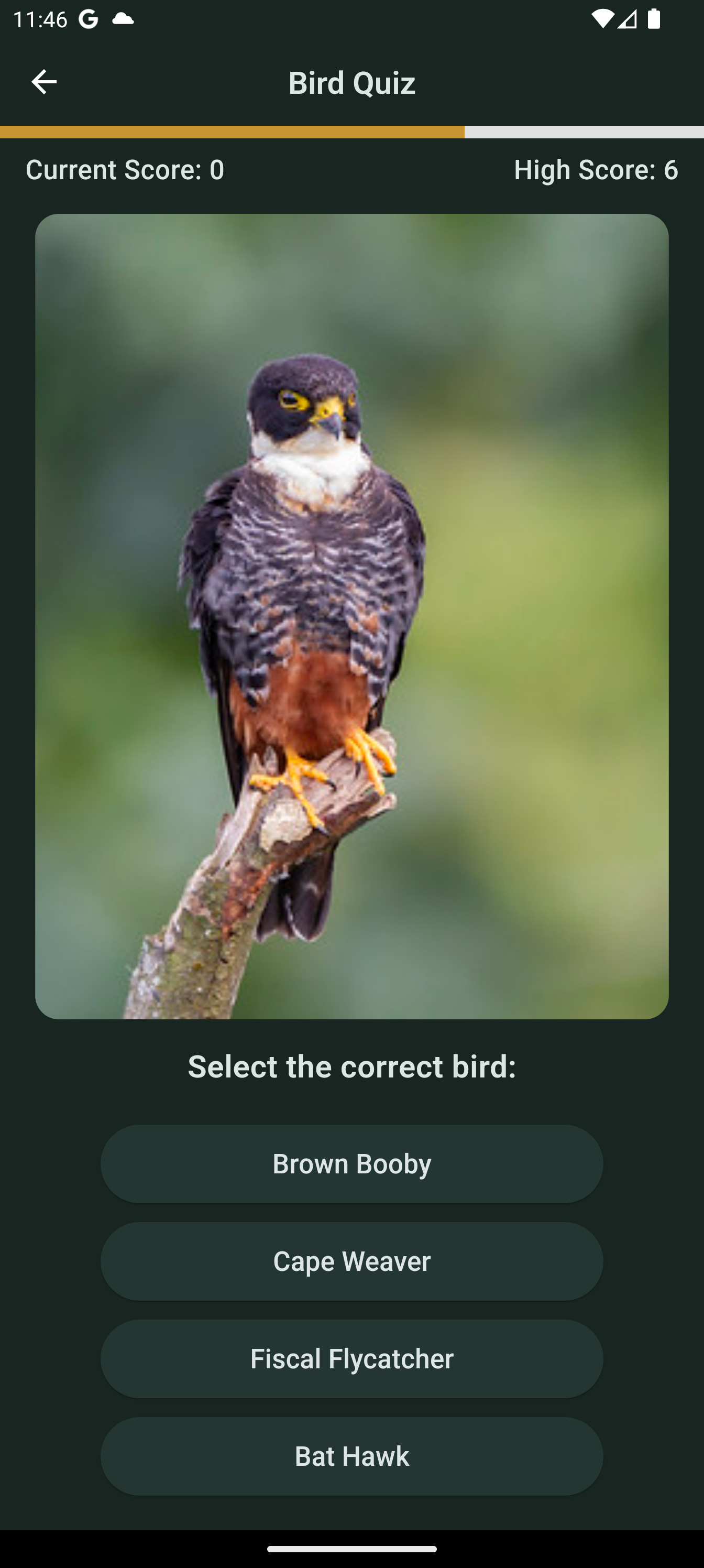 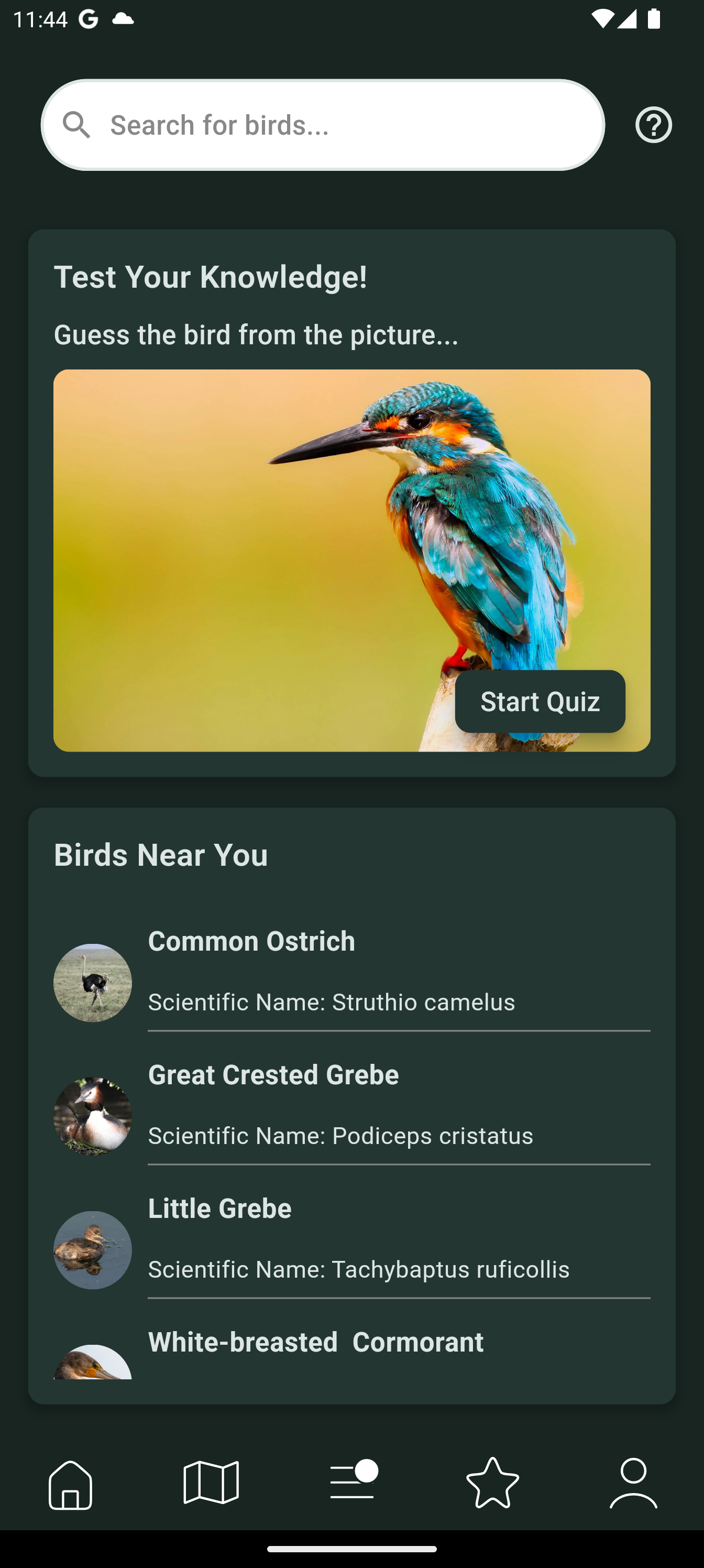 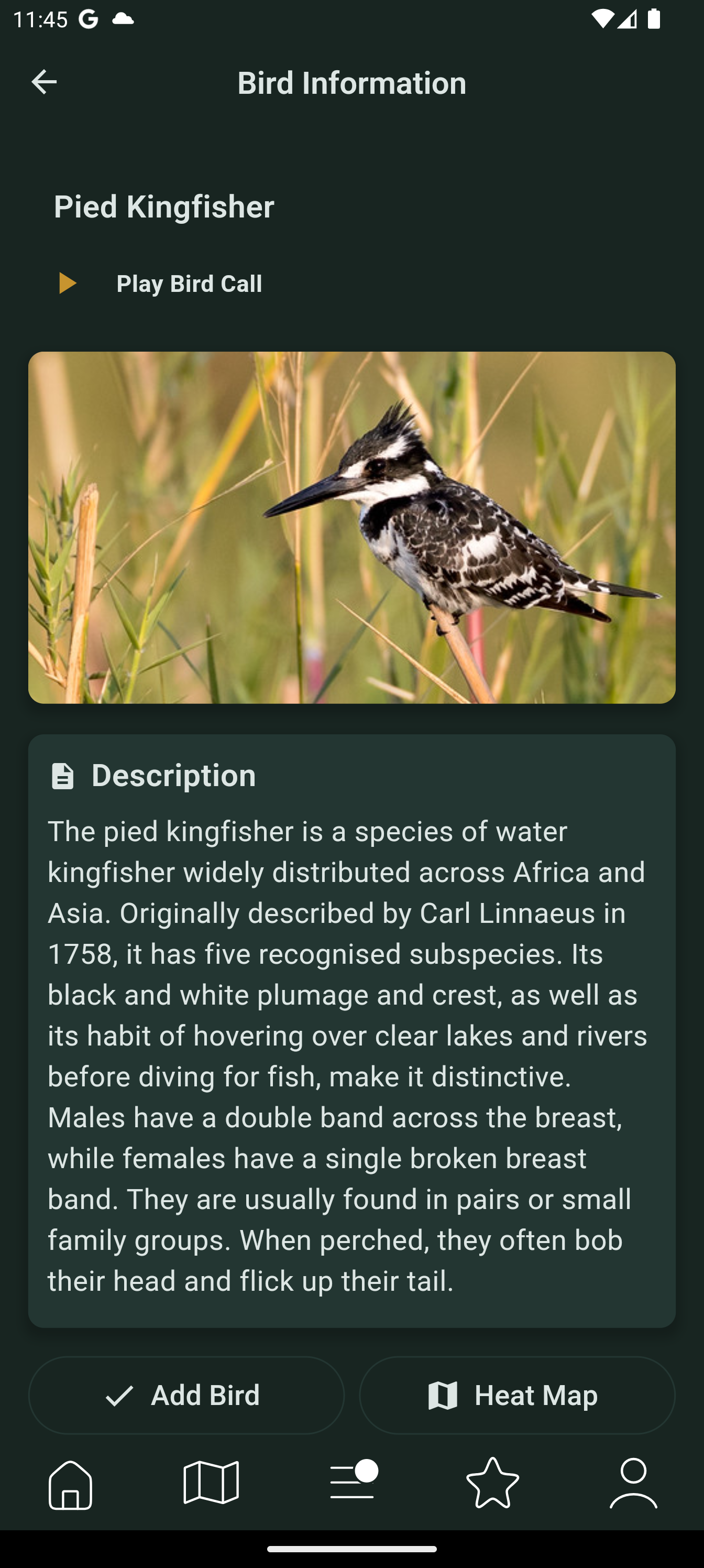 WOW Factors
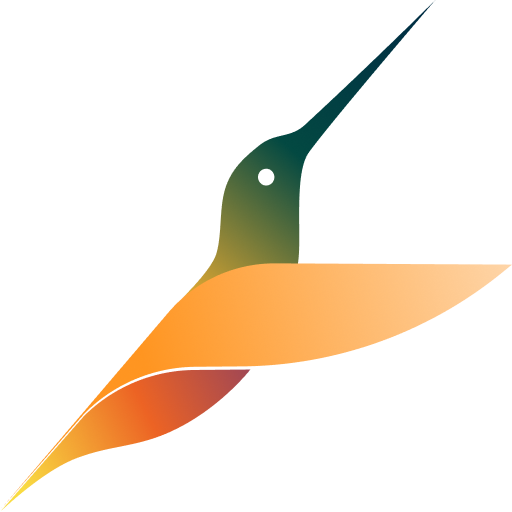 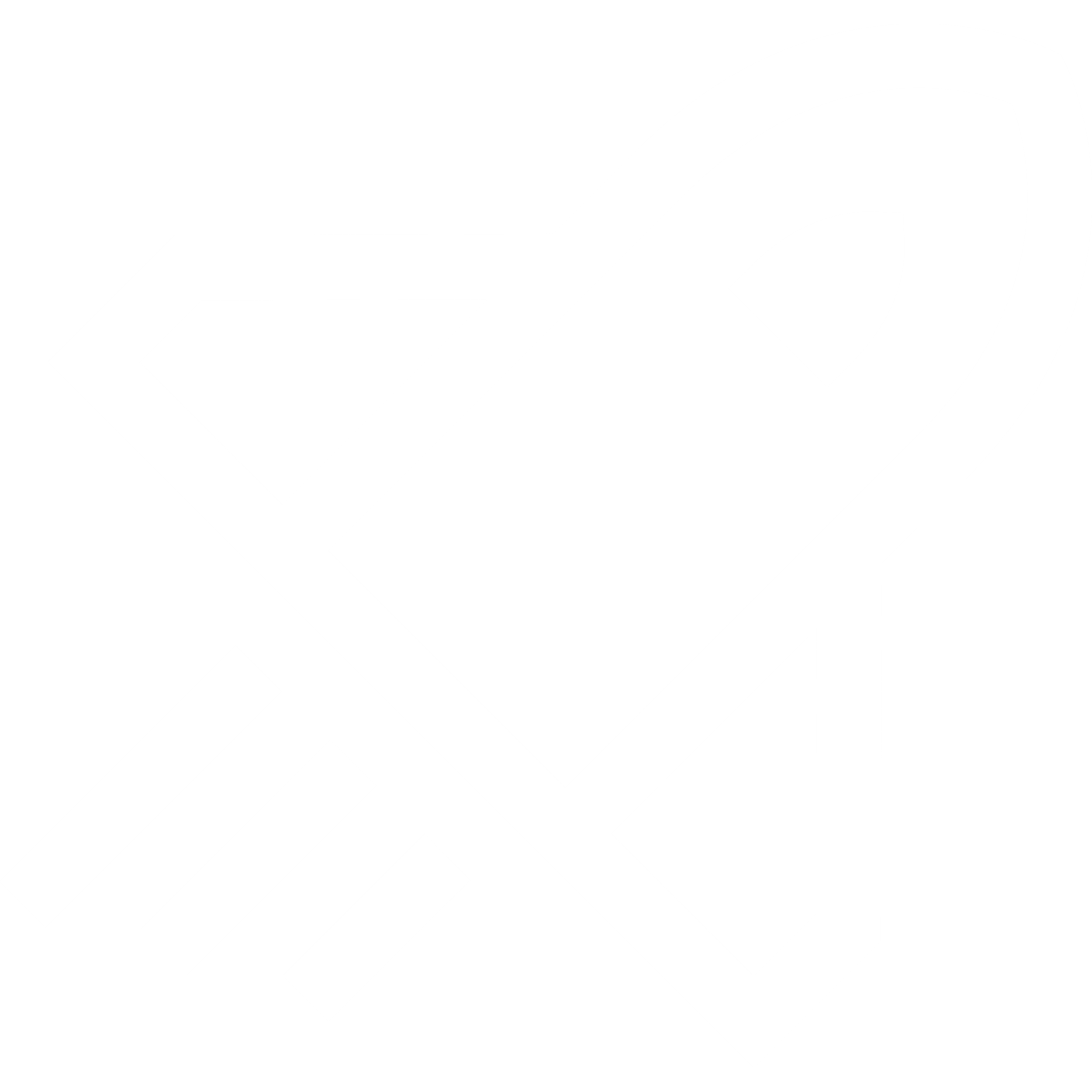 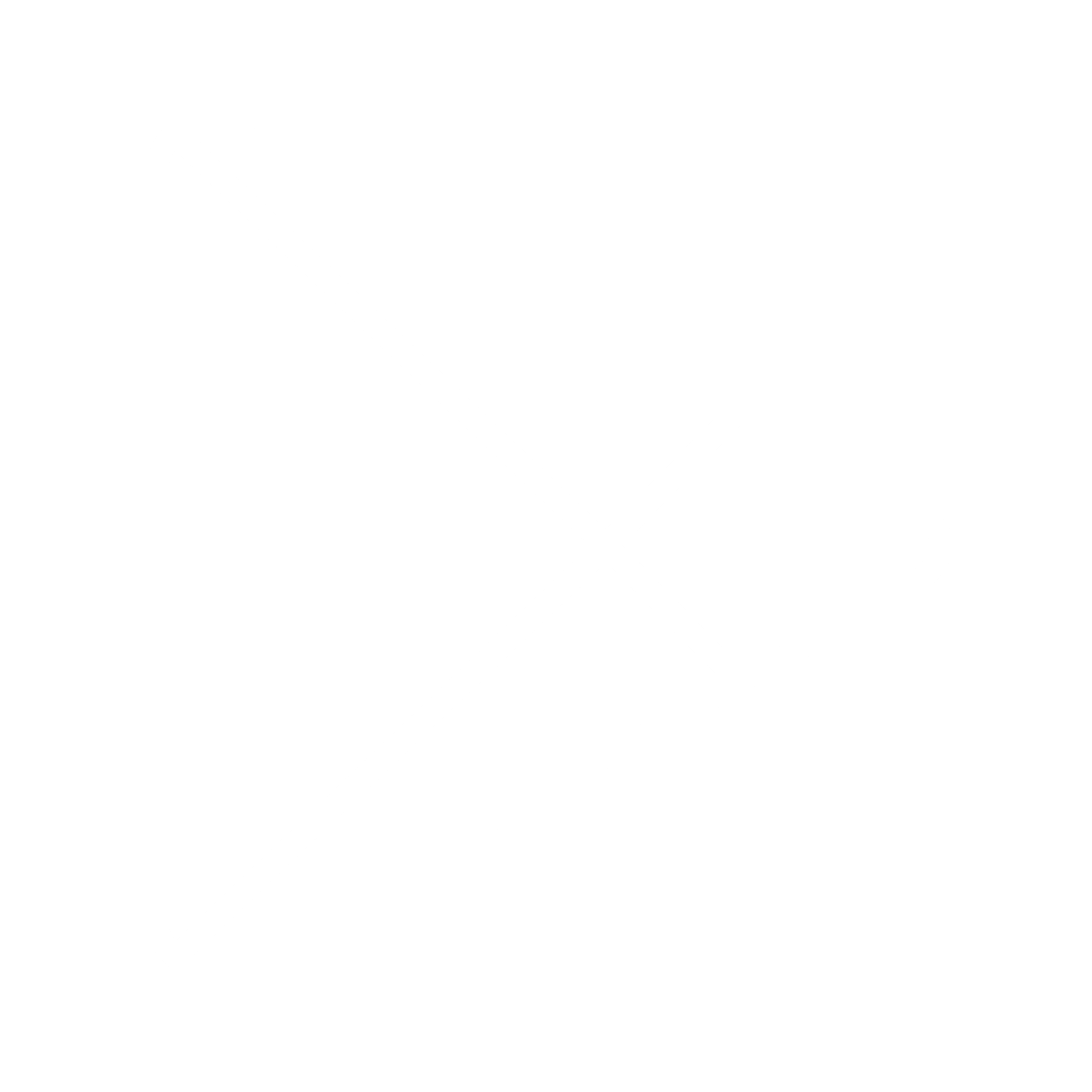 Gamified
Bird Quiz

Expanding bird knowledge.

Fun twist to your average birding app.

High score encourages competition.
Google Play Public Launch

Internal App Launched.

Public Publication in for review.

App Security and Performance.
Bird Population Estimate

<10% under estimation.

All birds >1% Reporting Rate.

All birds with >1% South African Coverage.
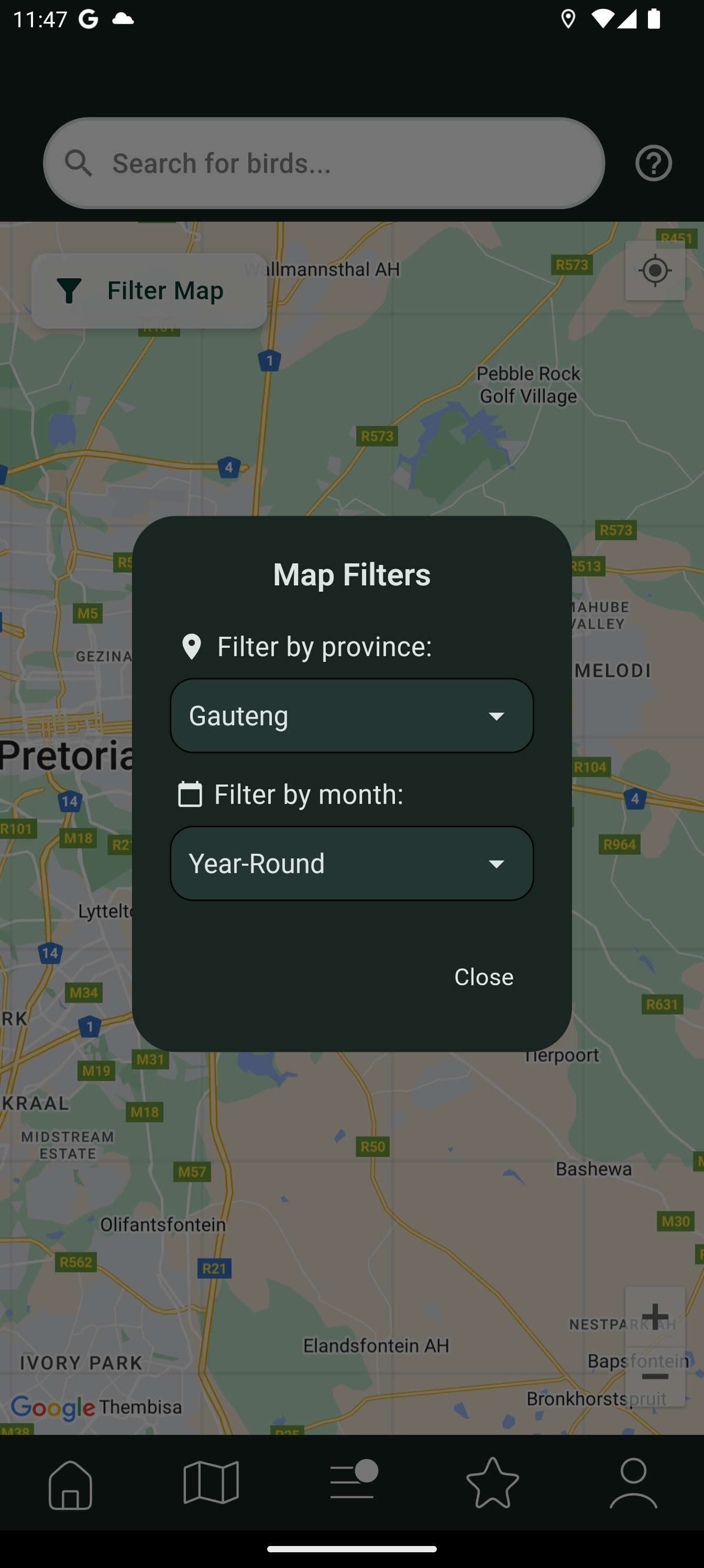 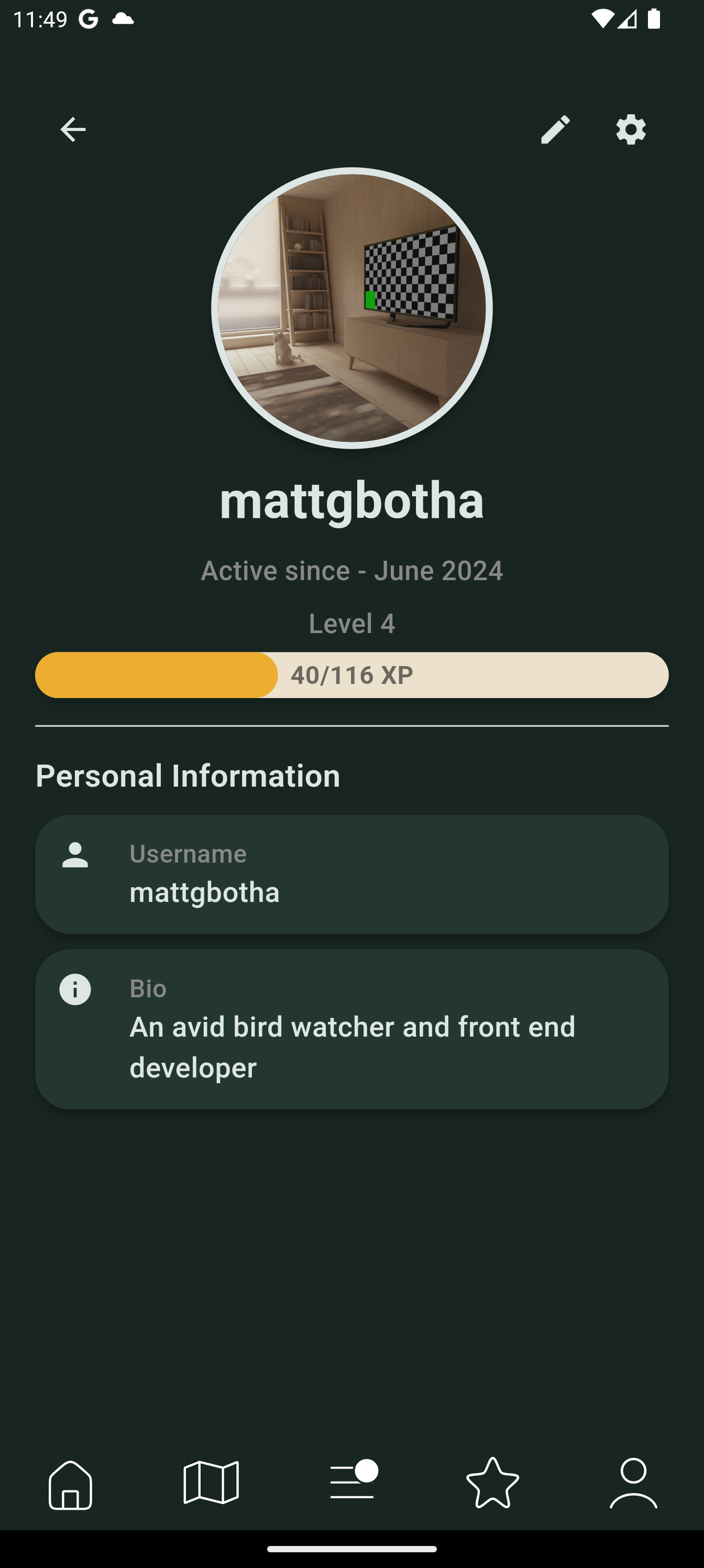 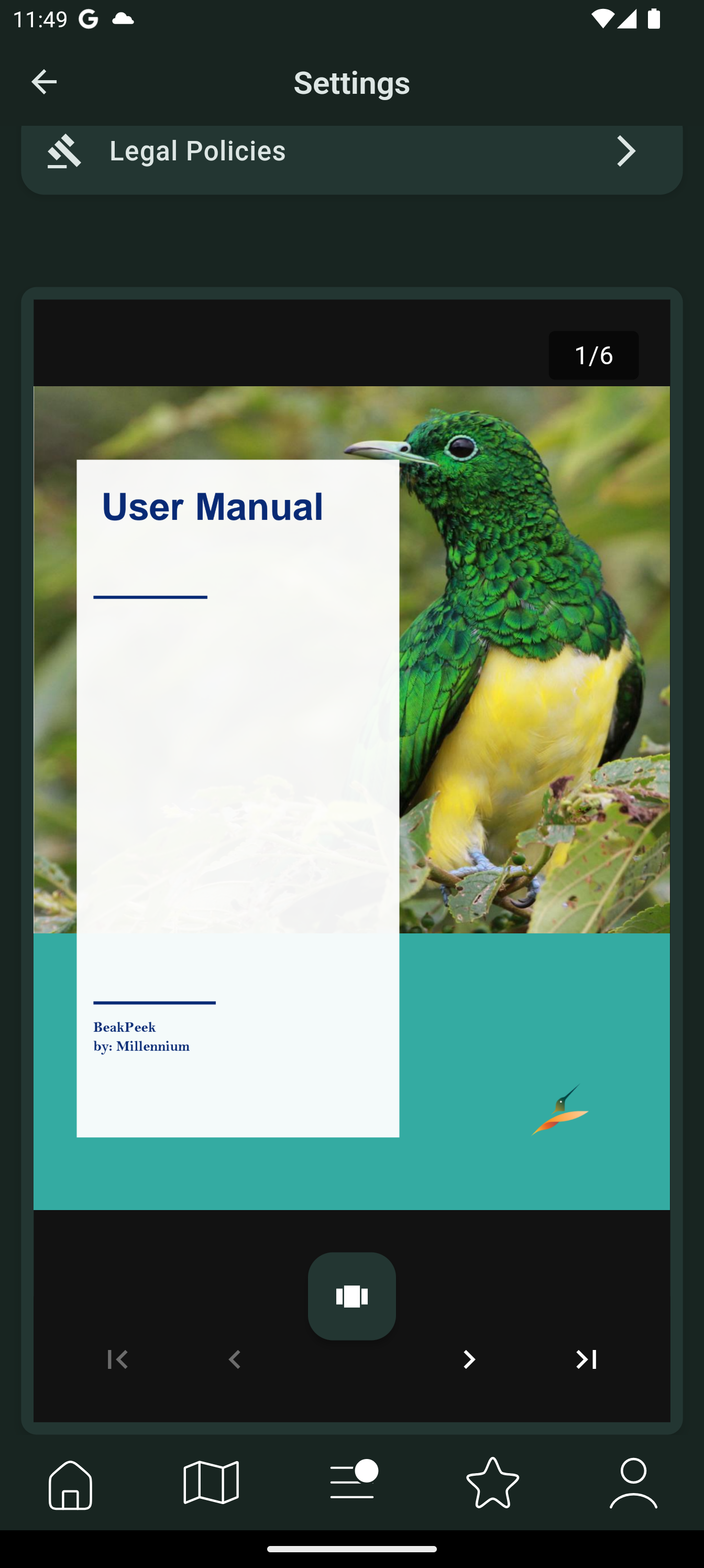 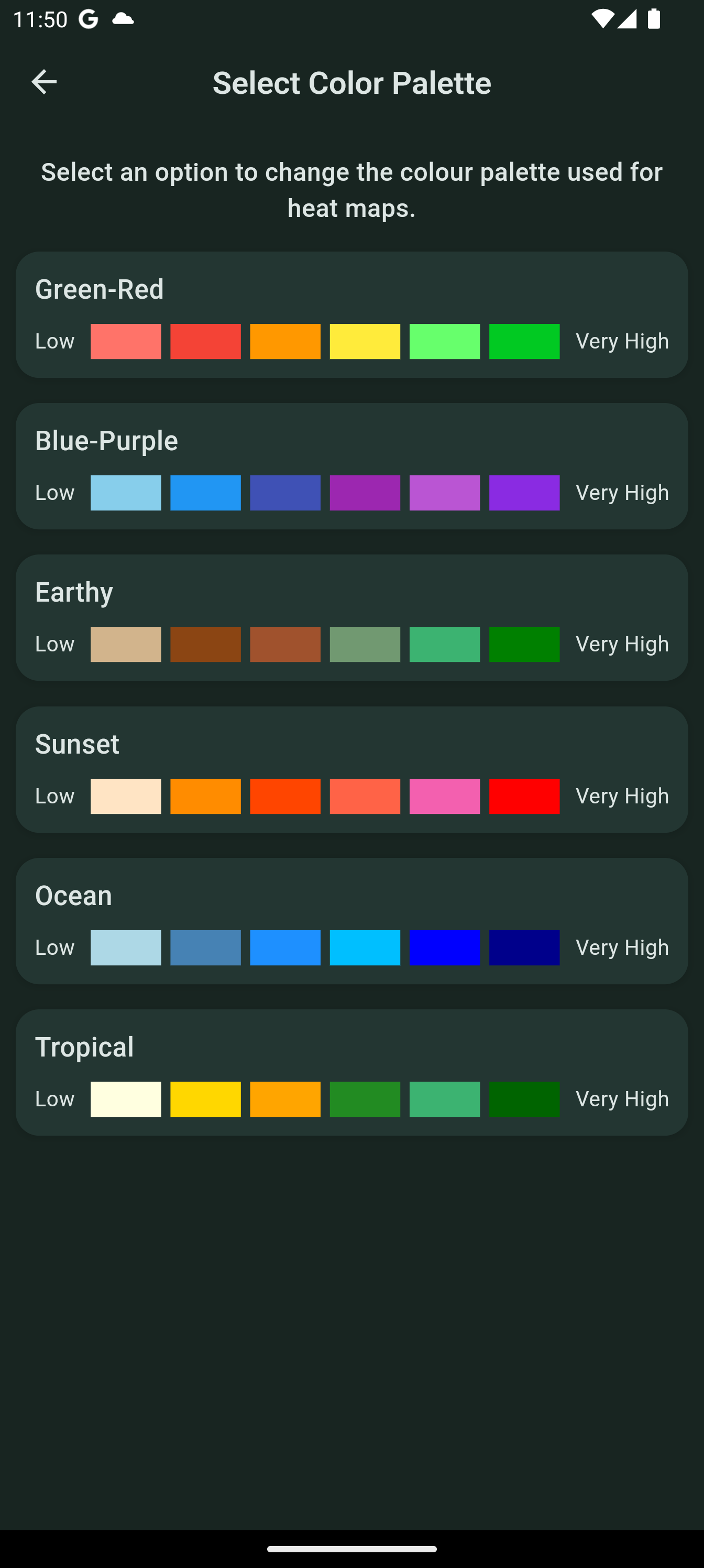 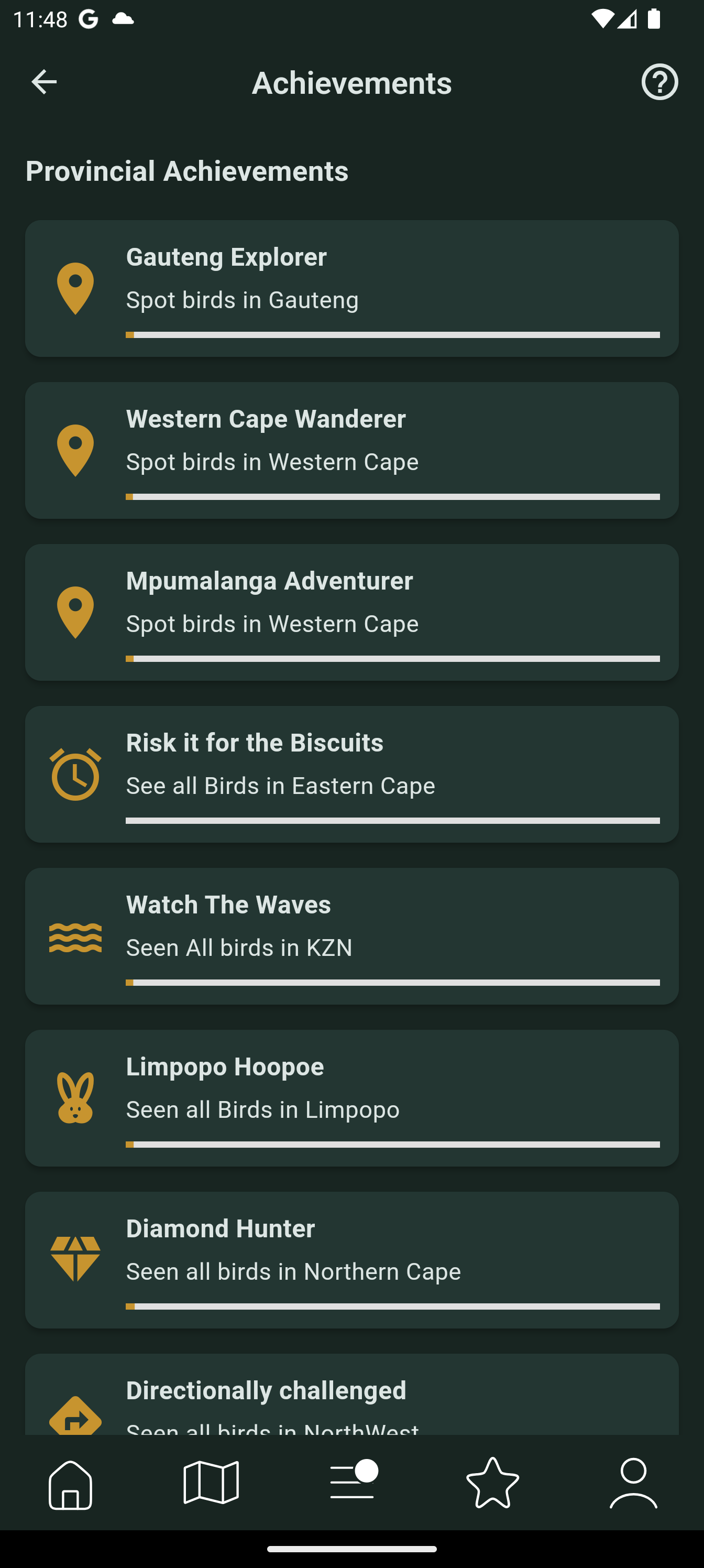 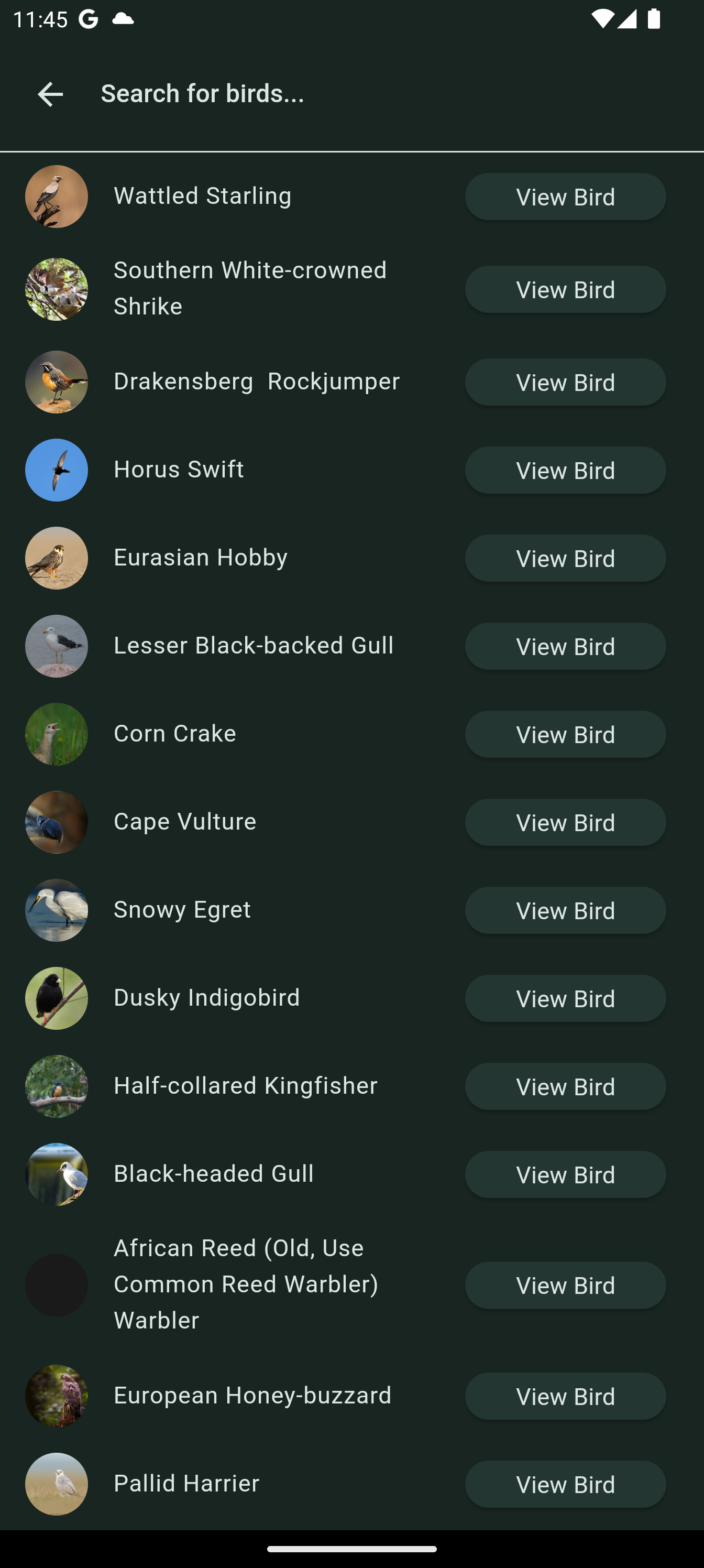 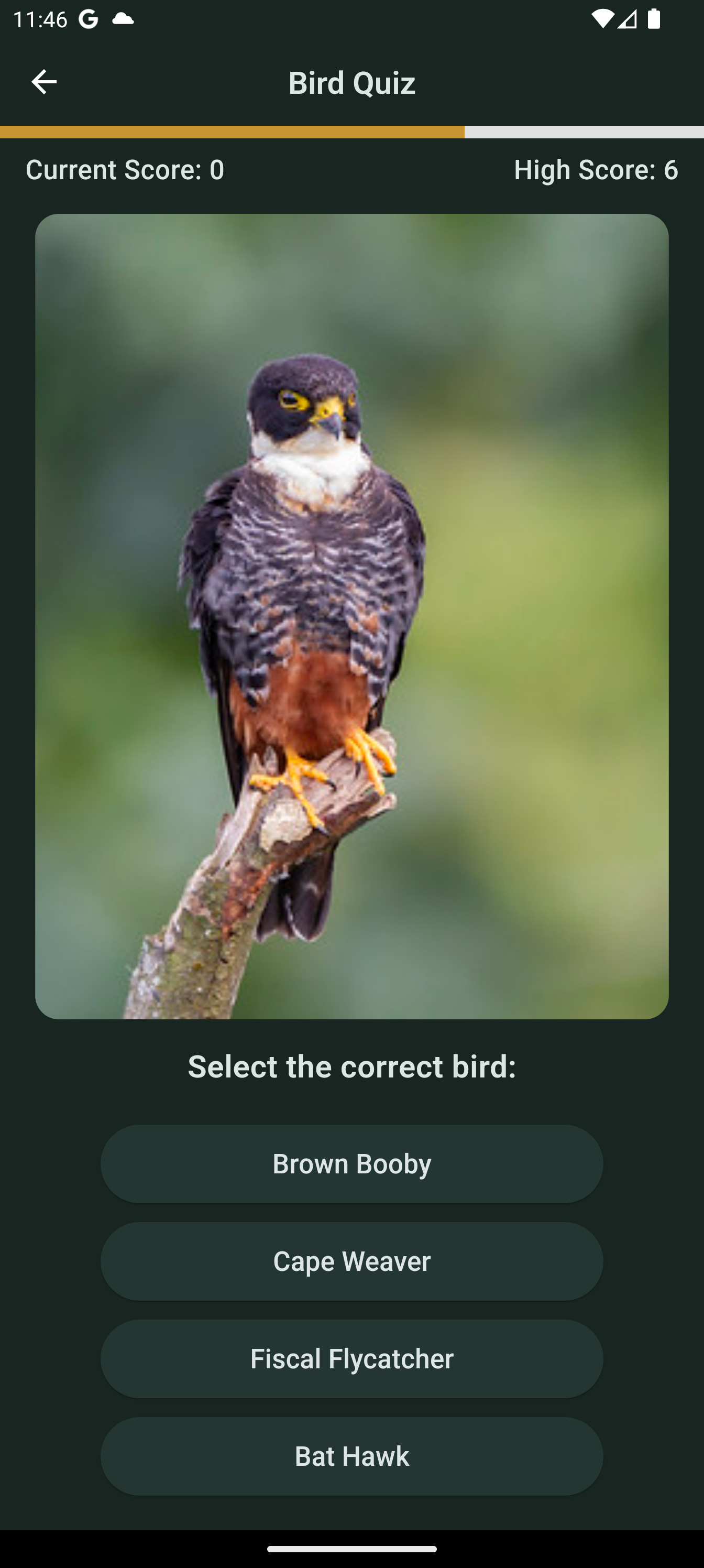 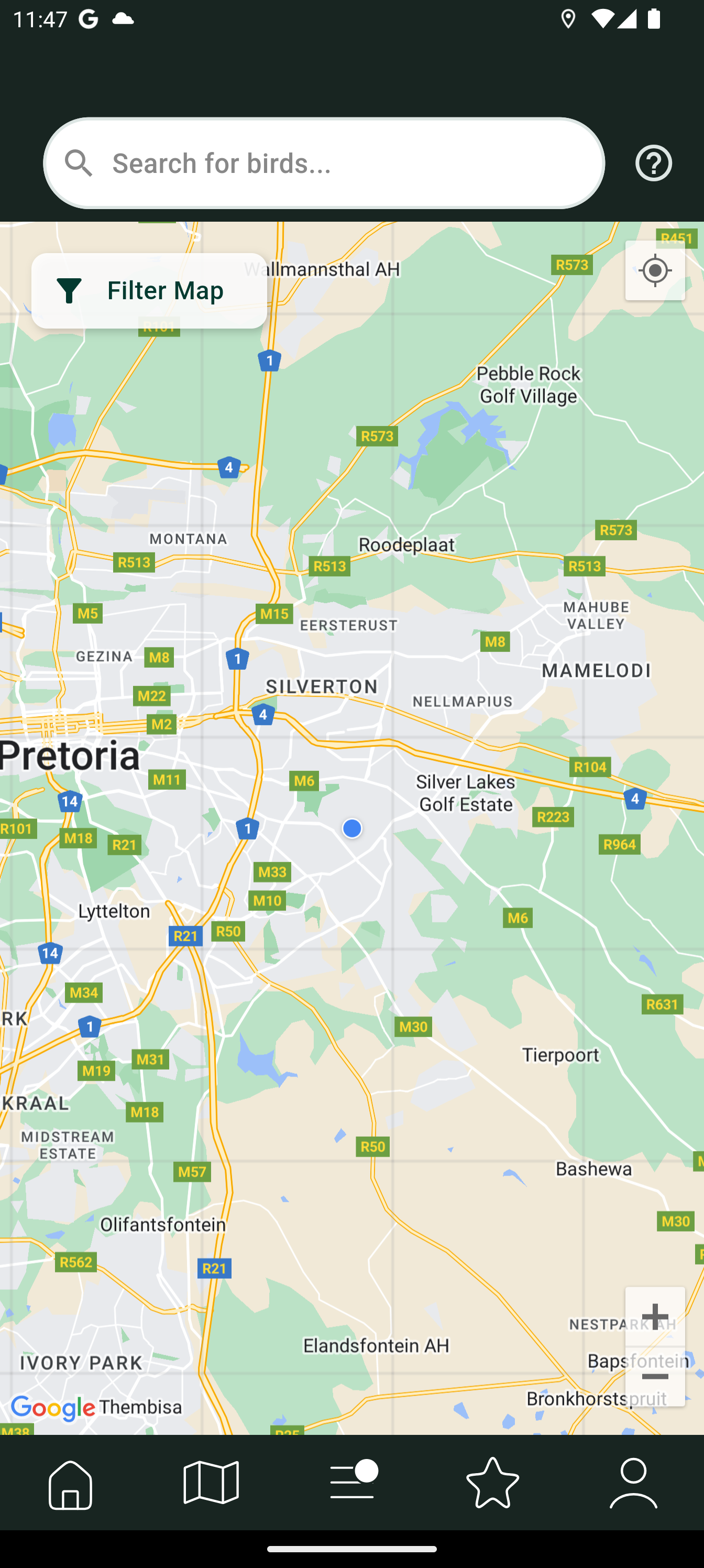 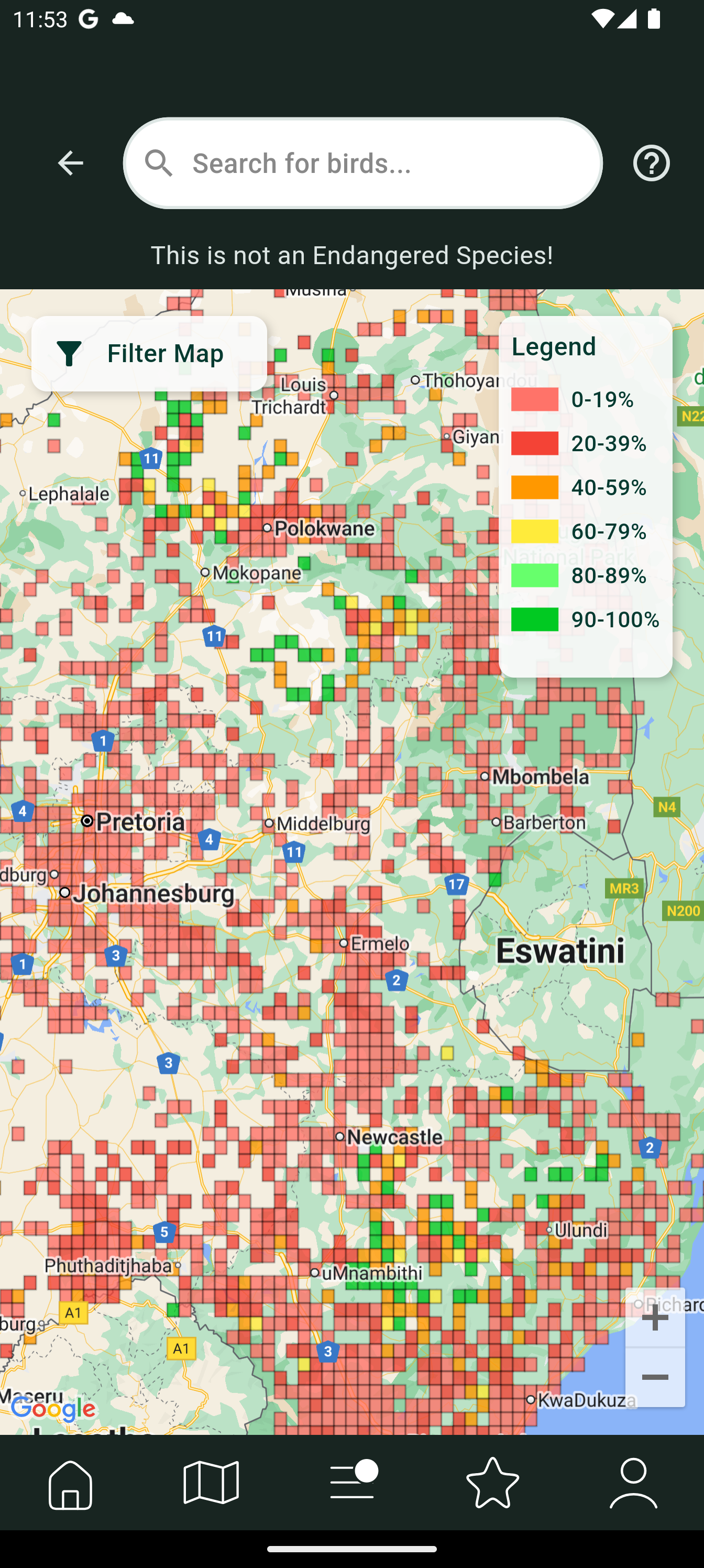 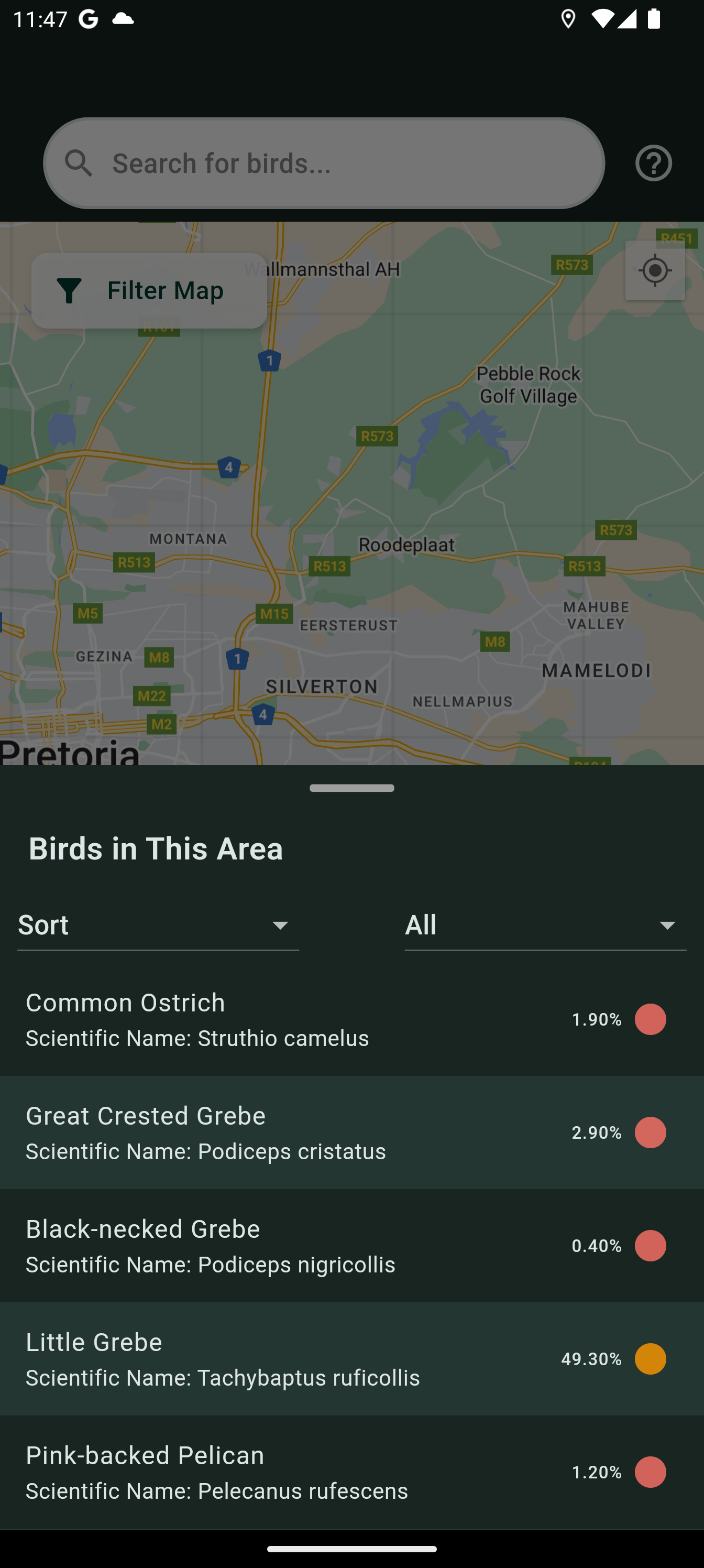 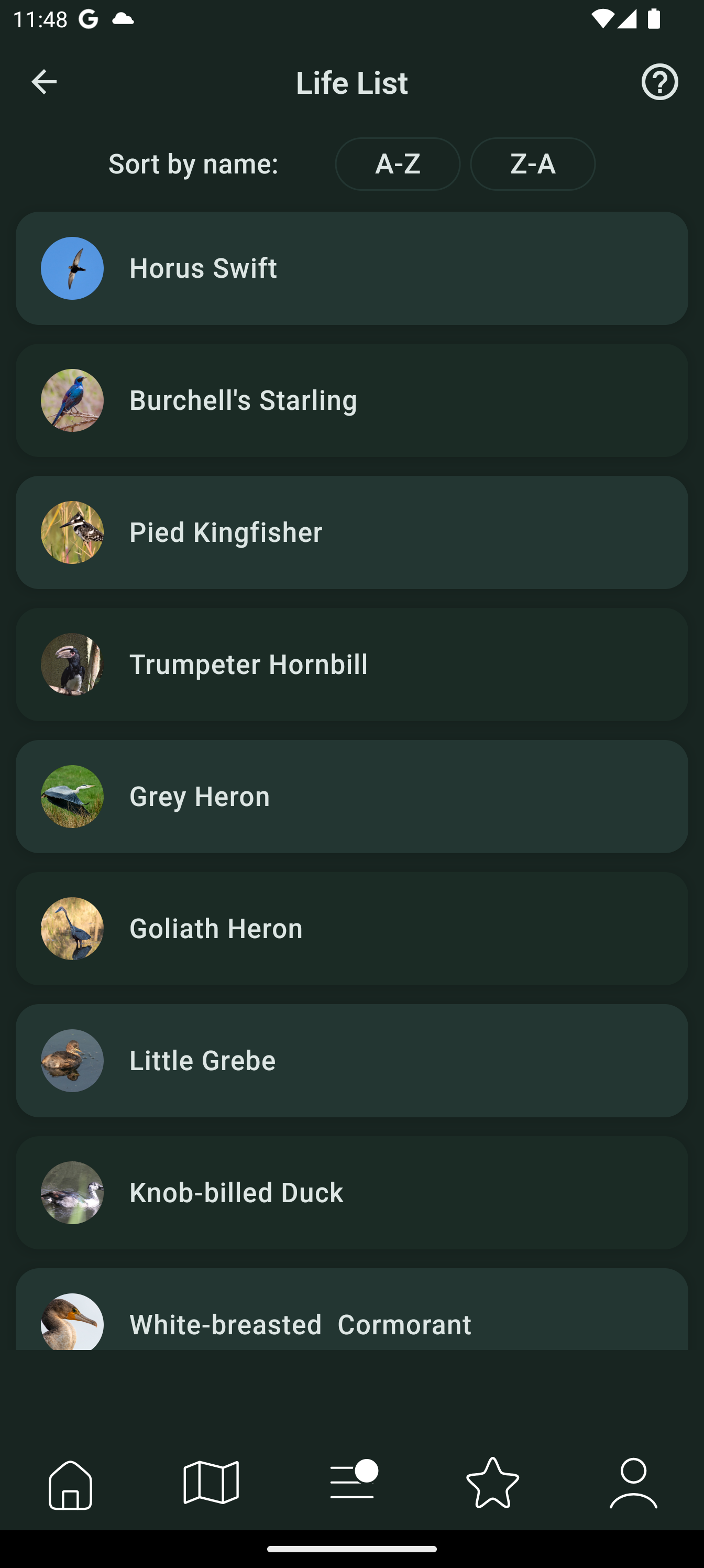 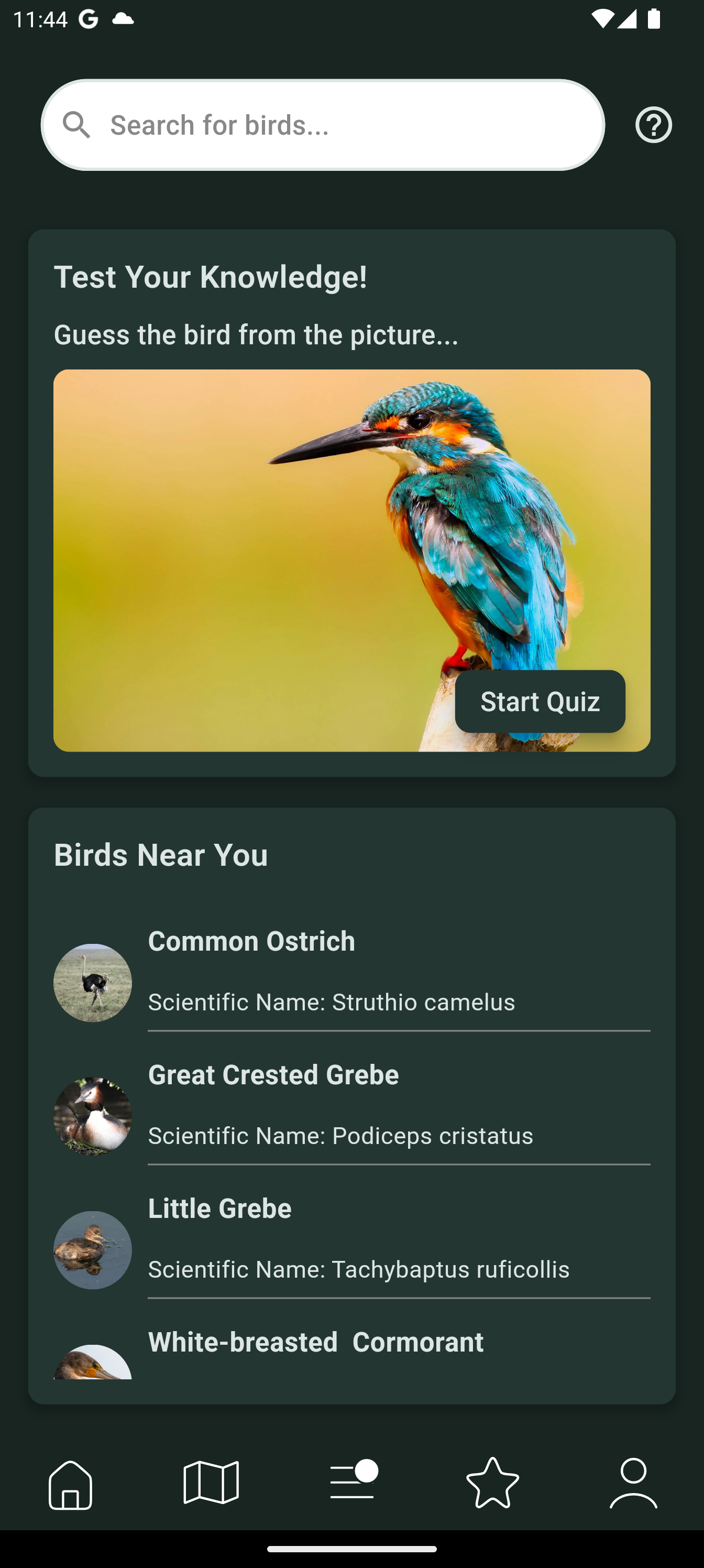 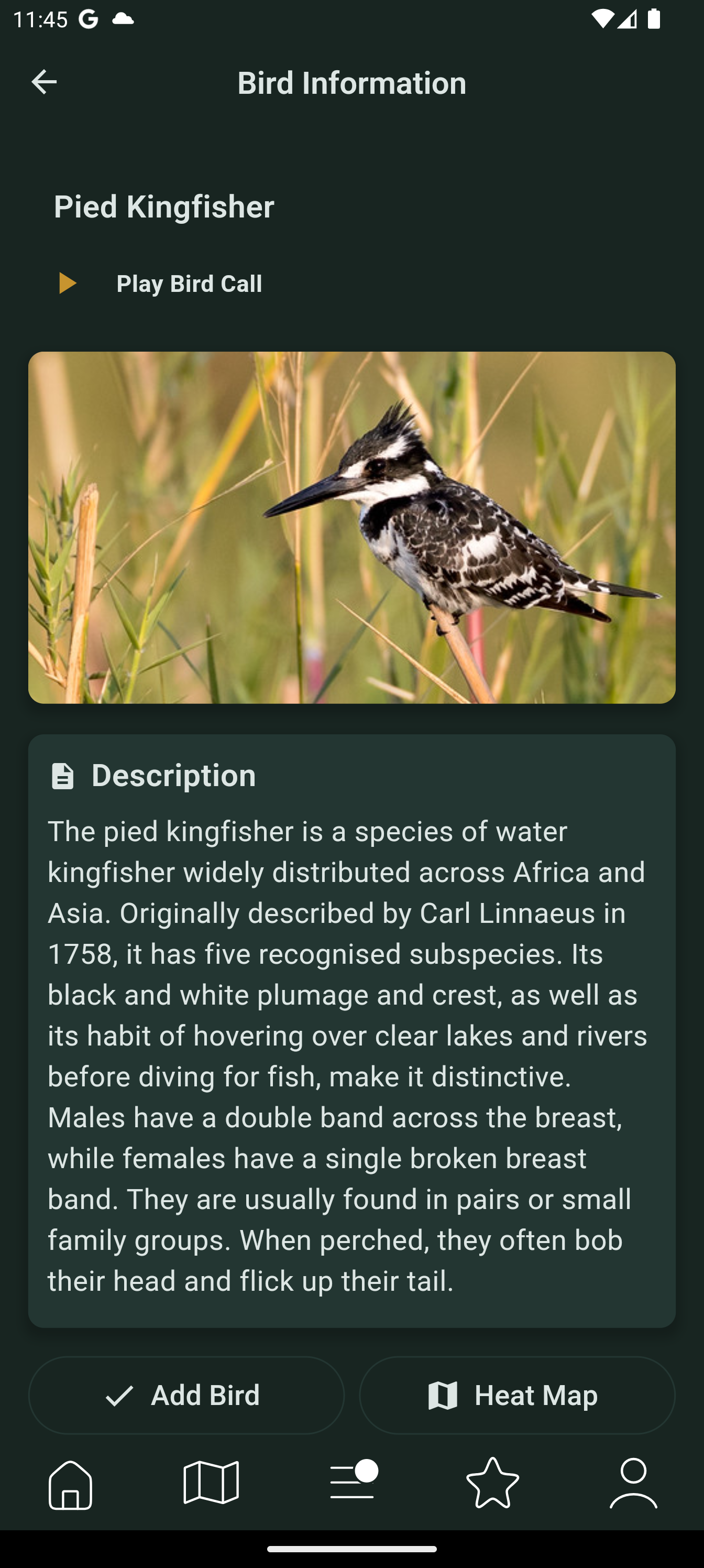 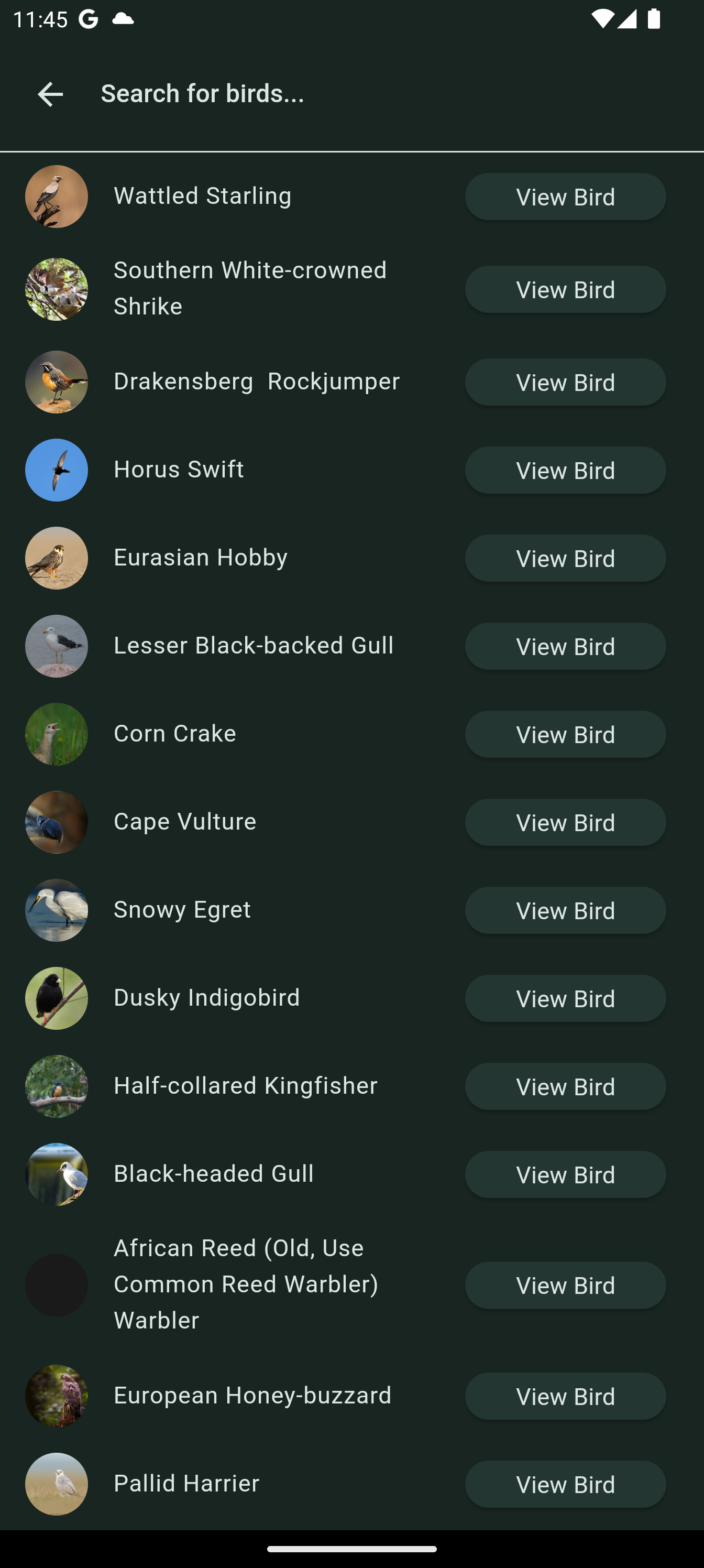 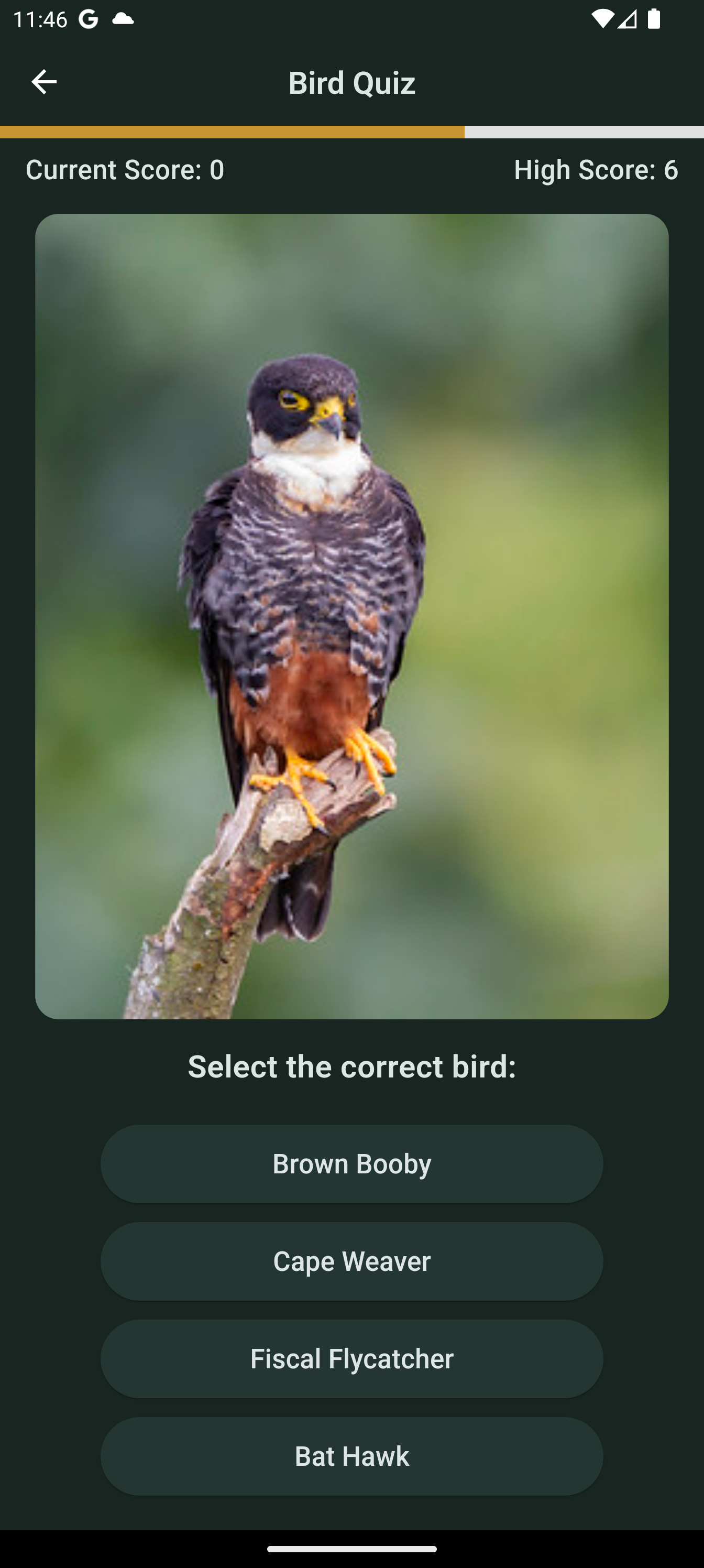 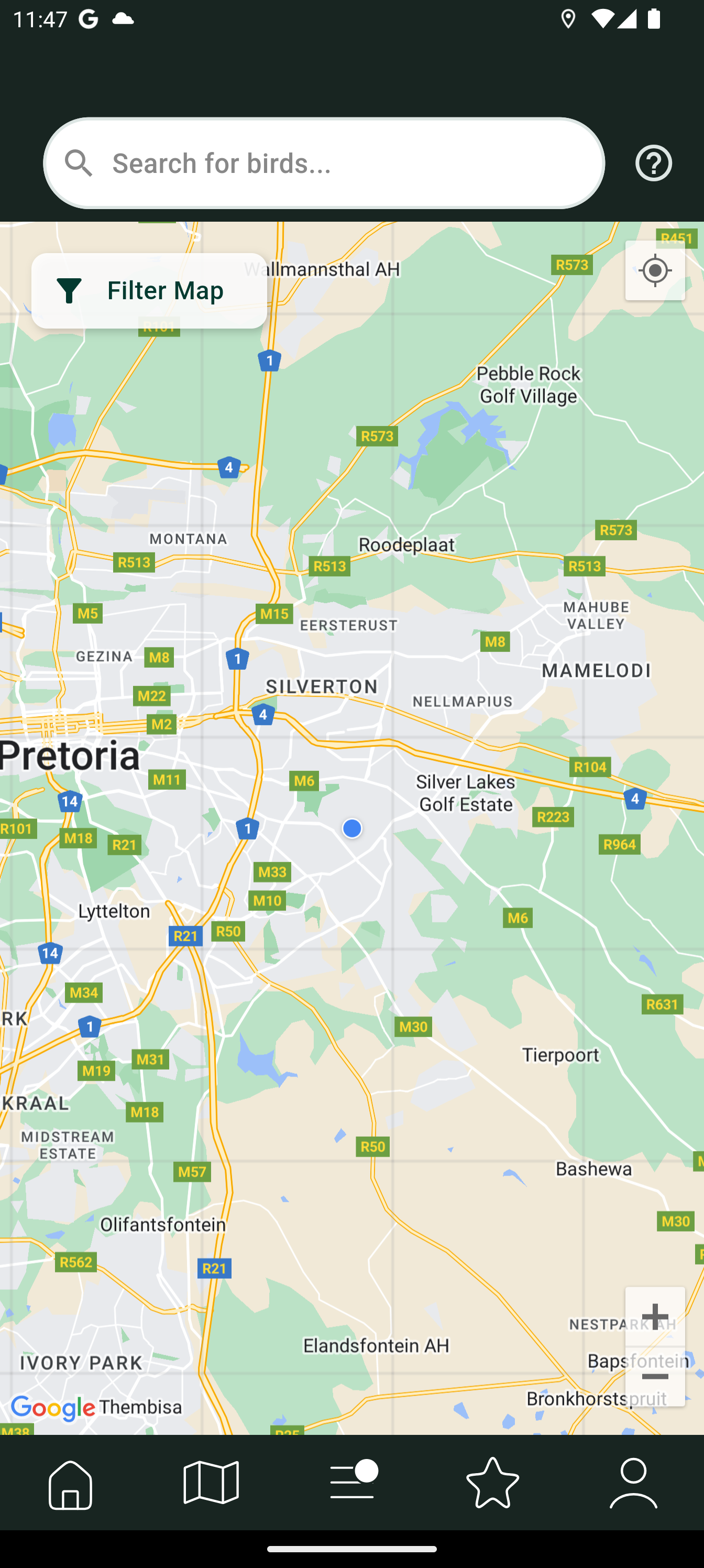 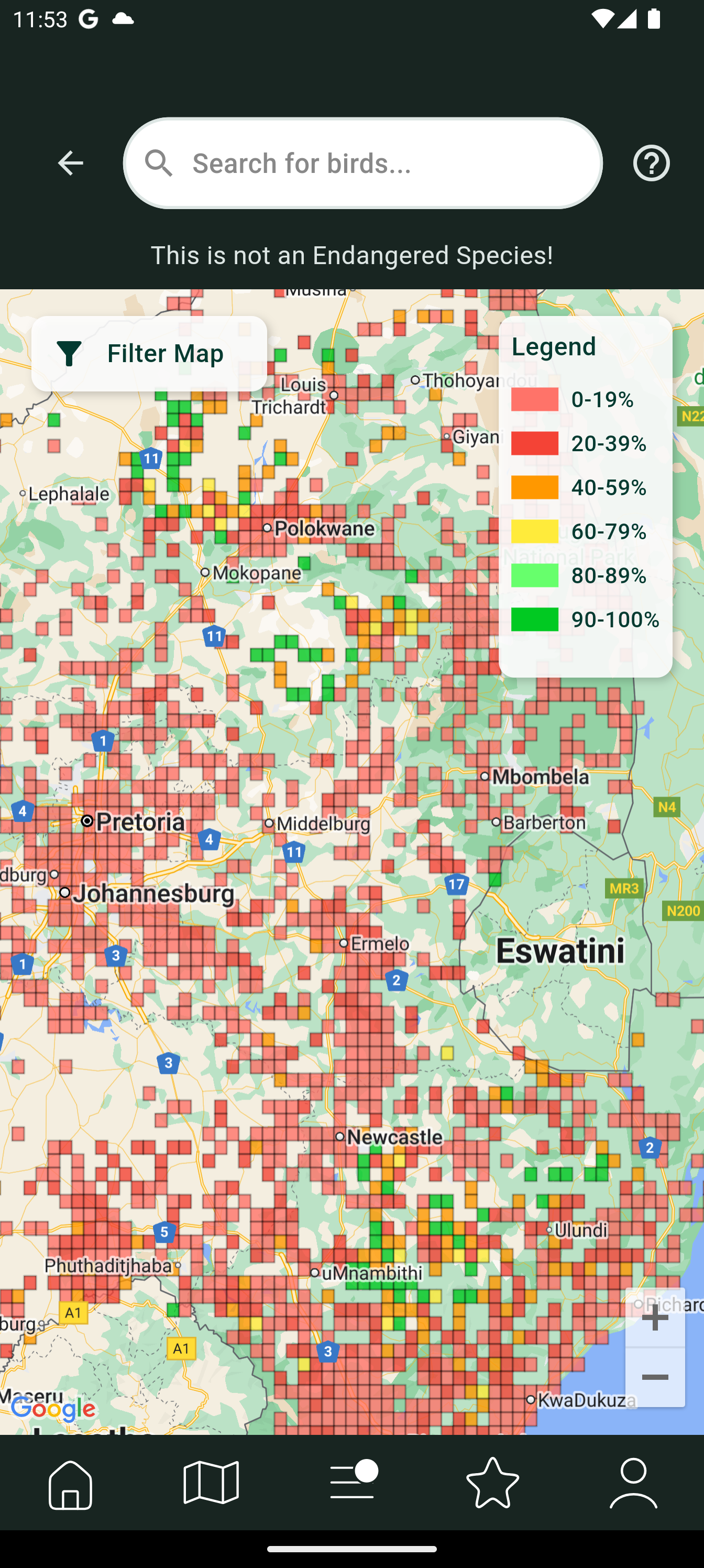 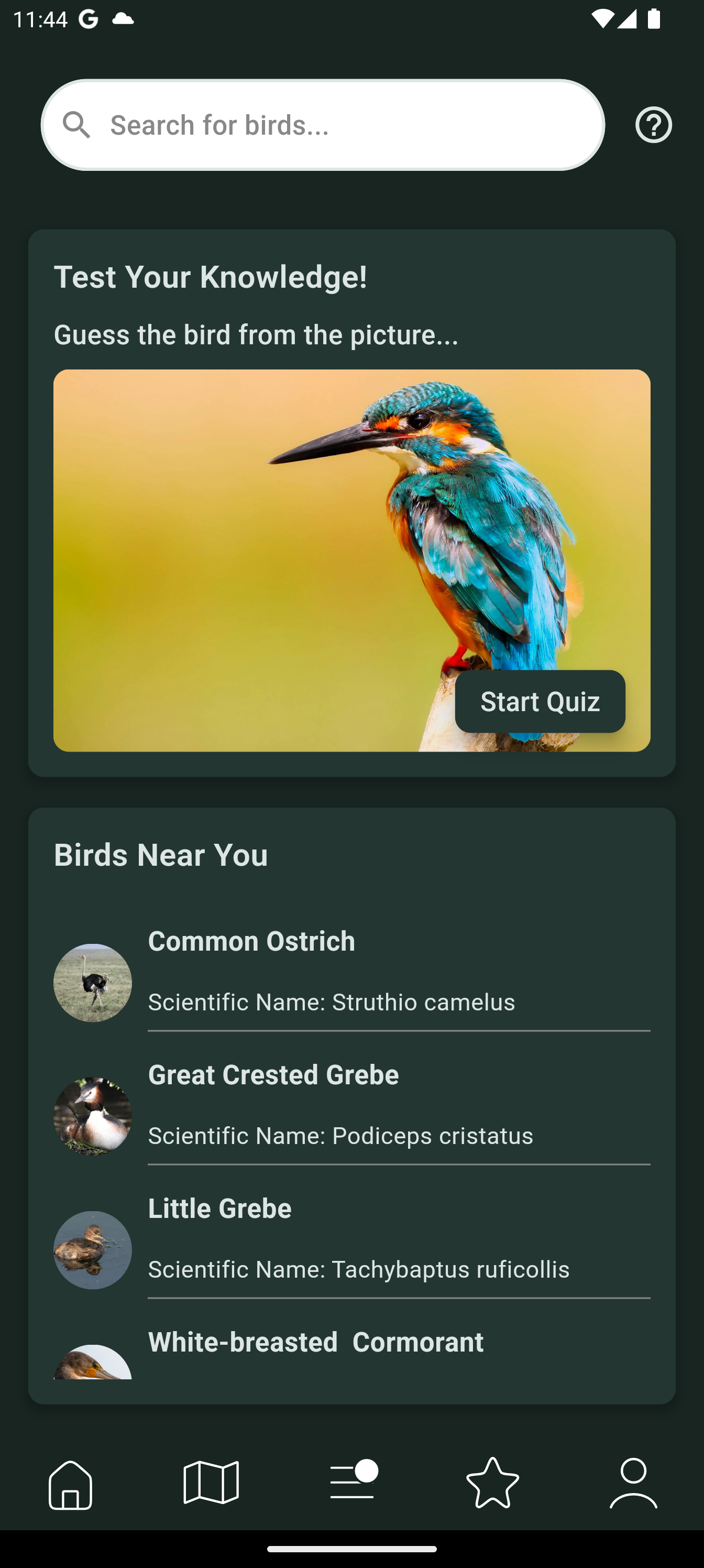 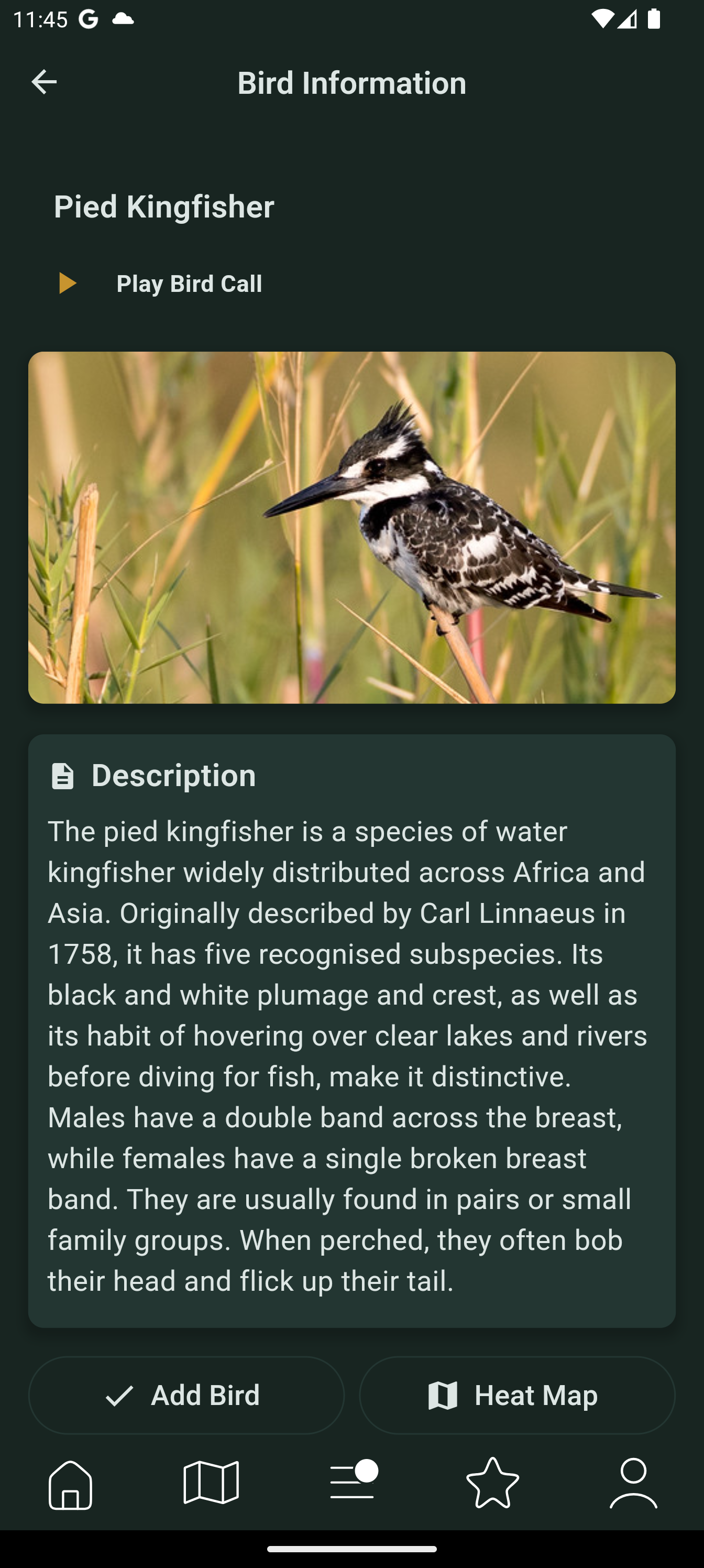 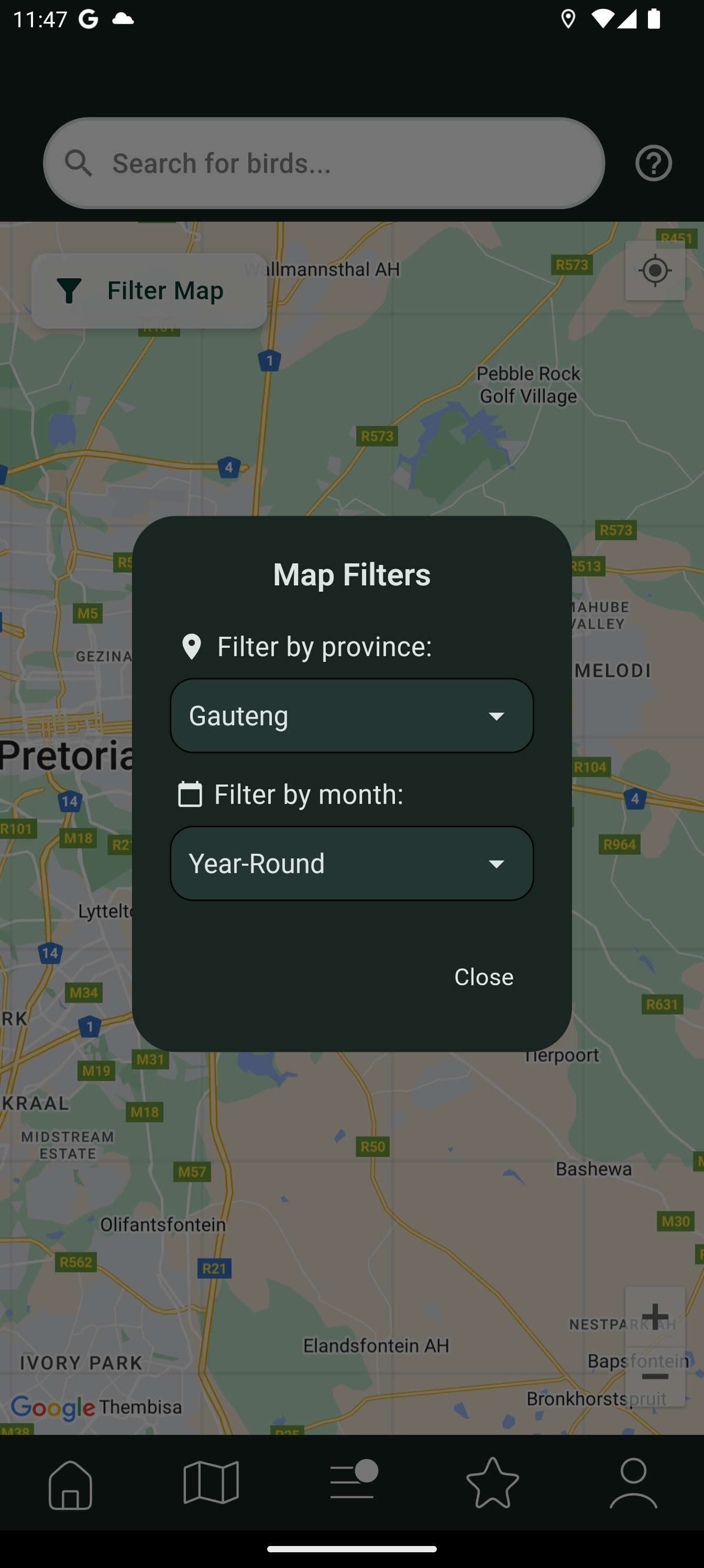 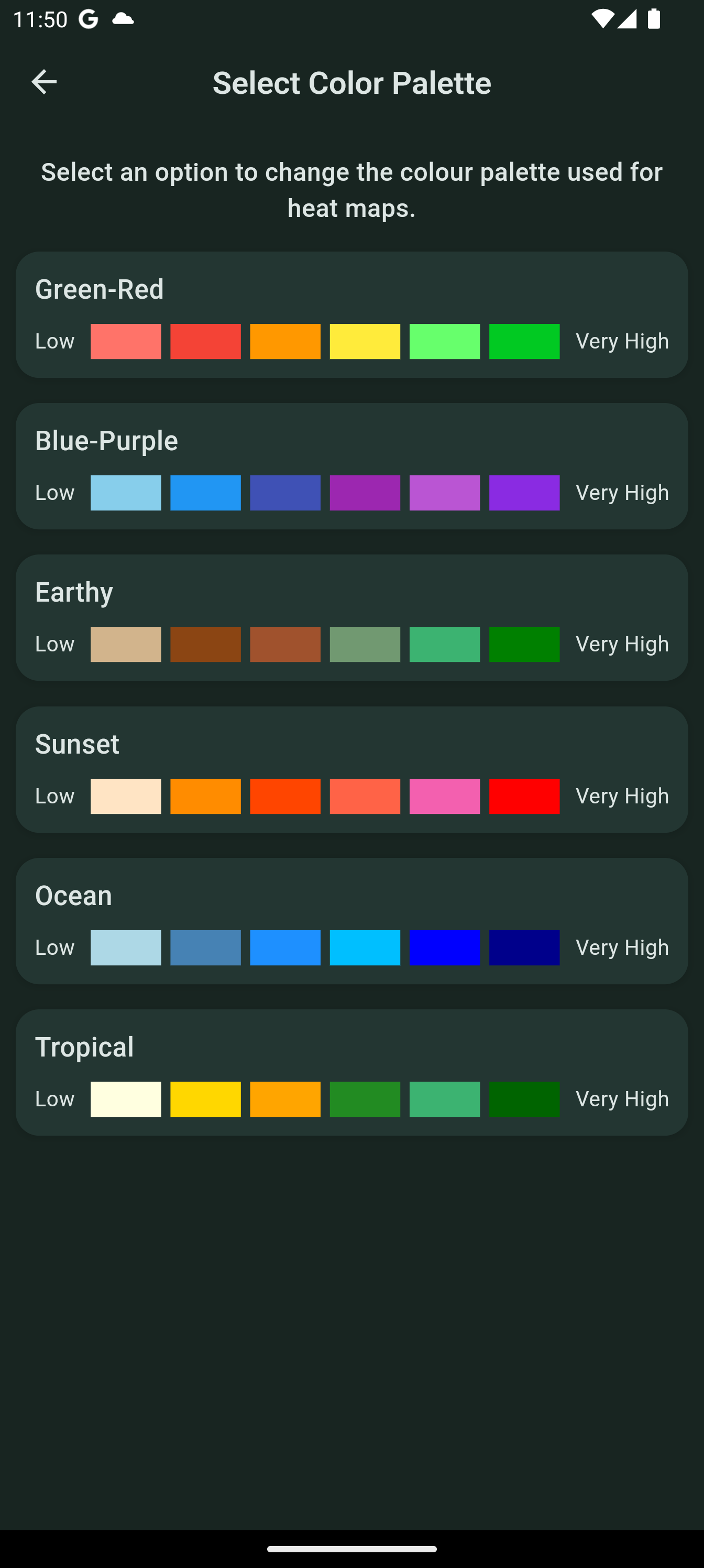 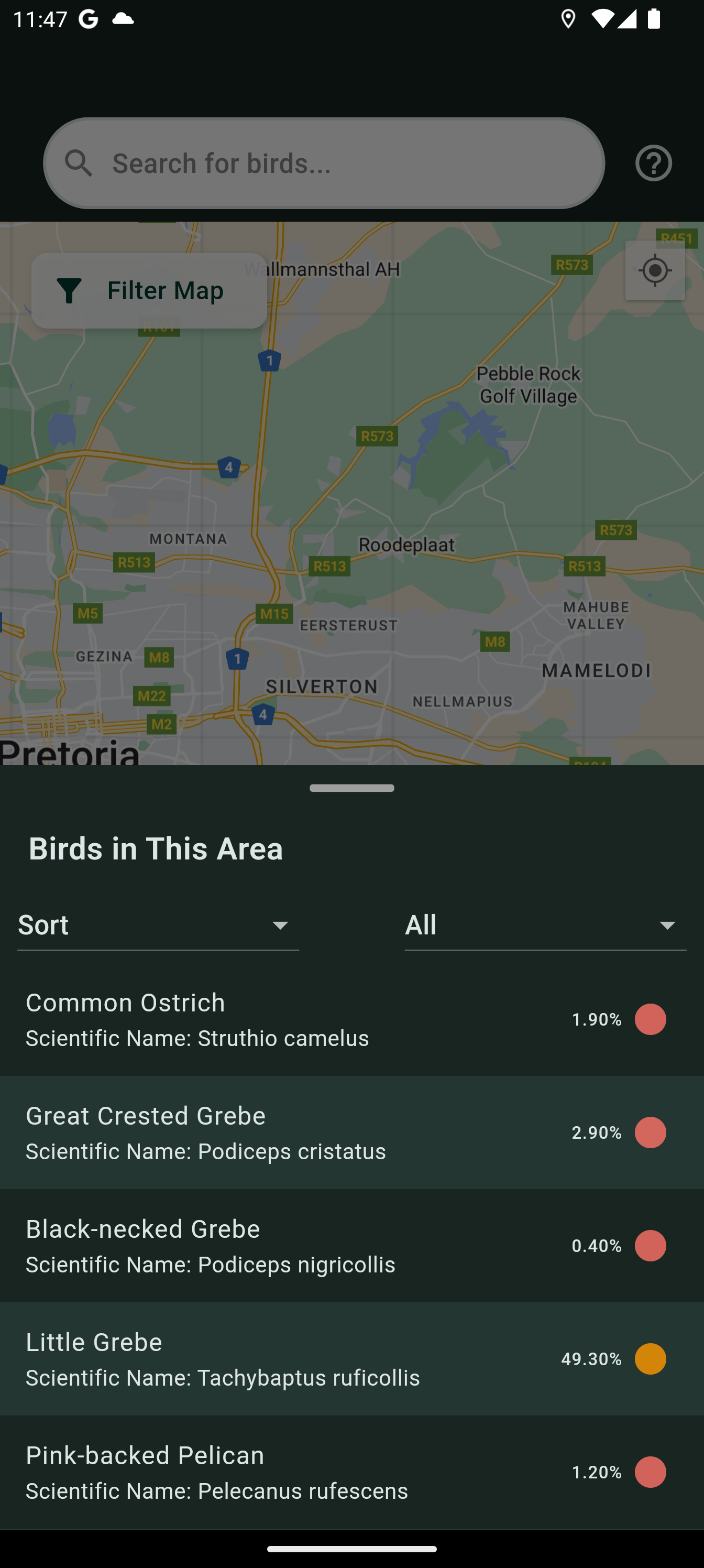 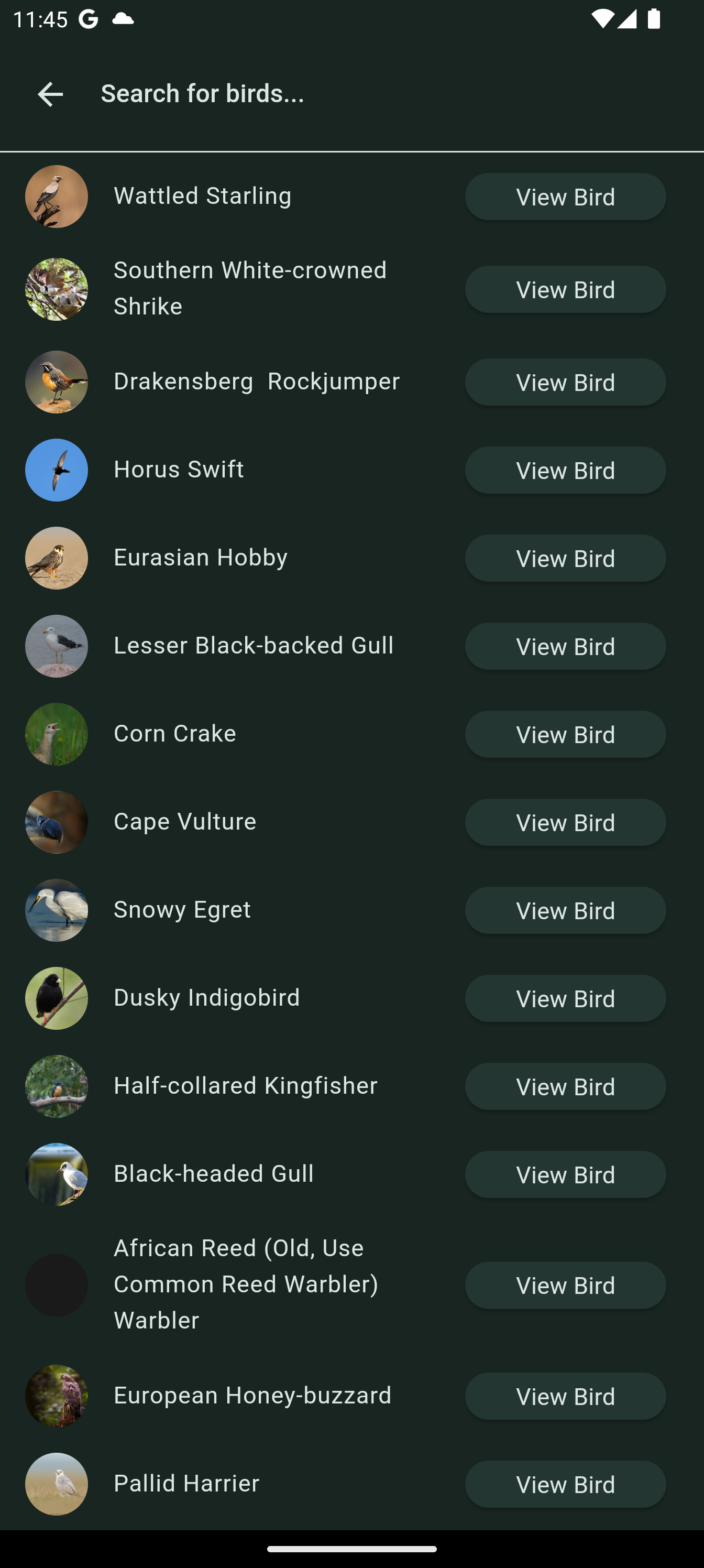 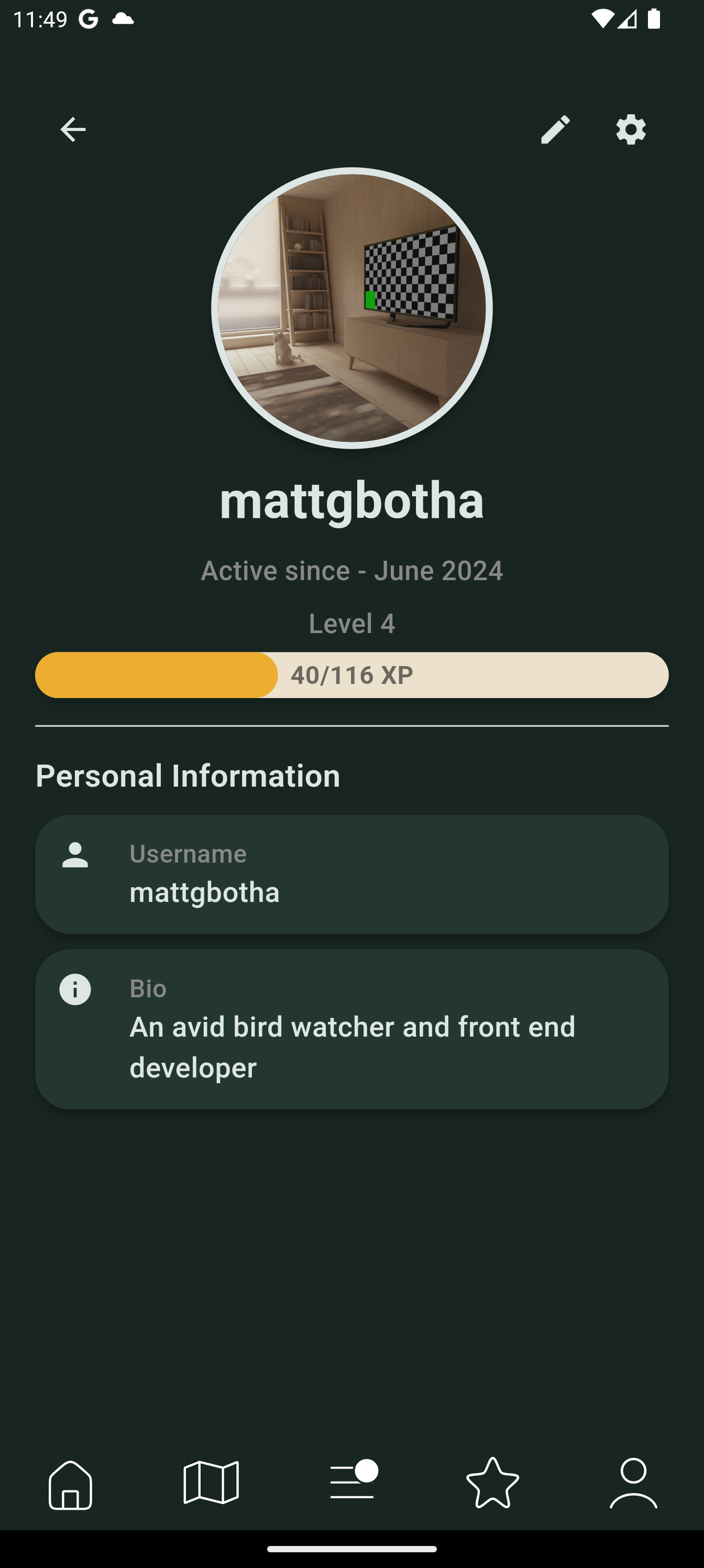 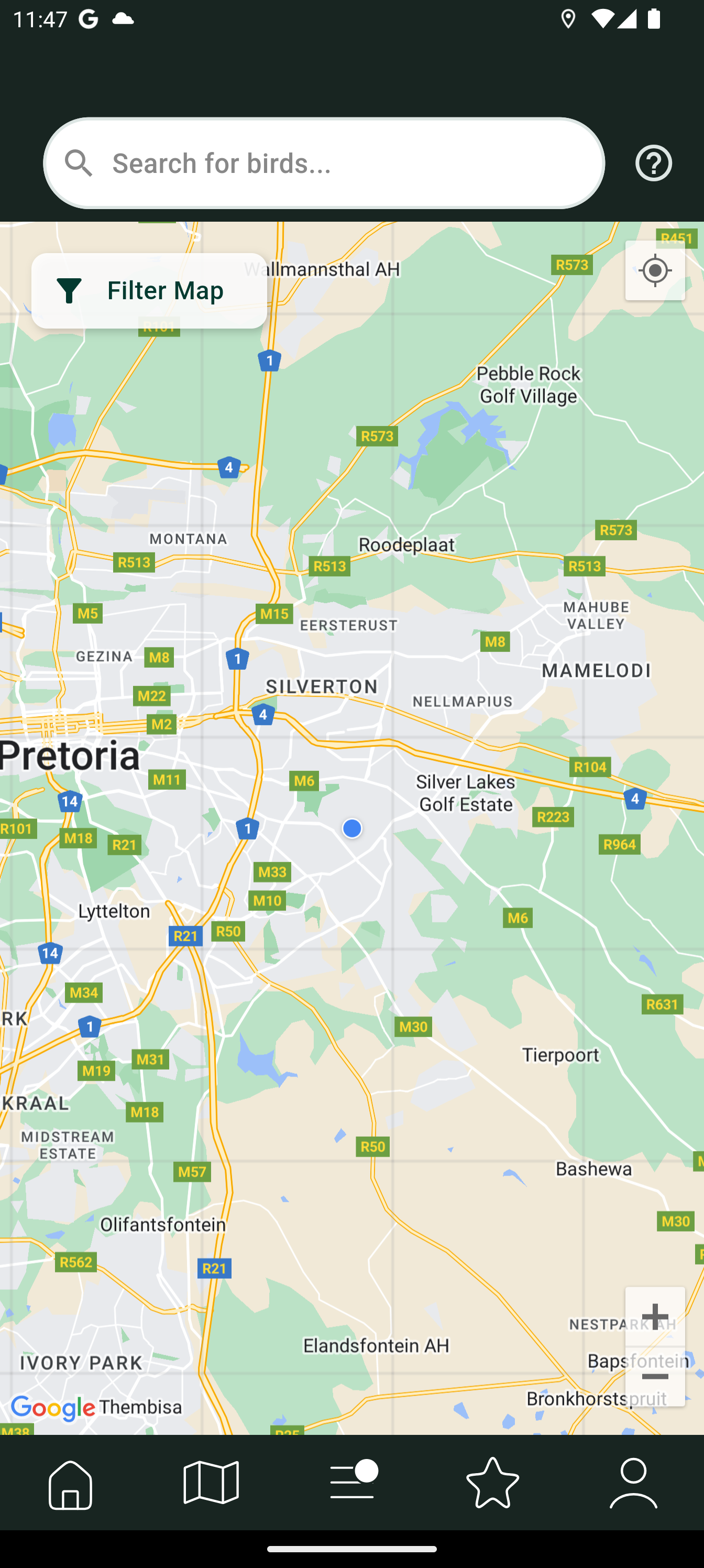 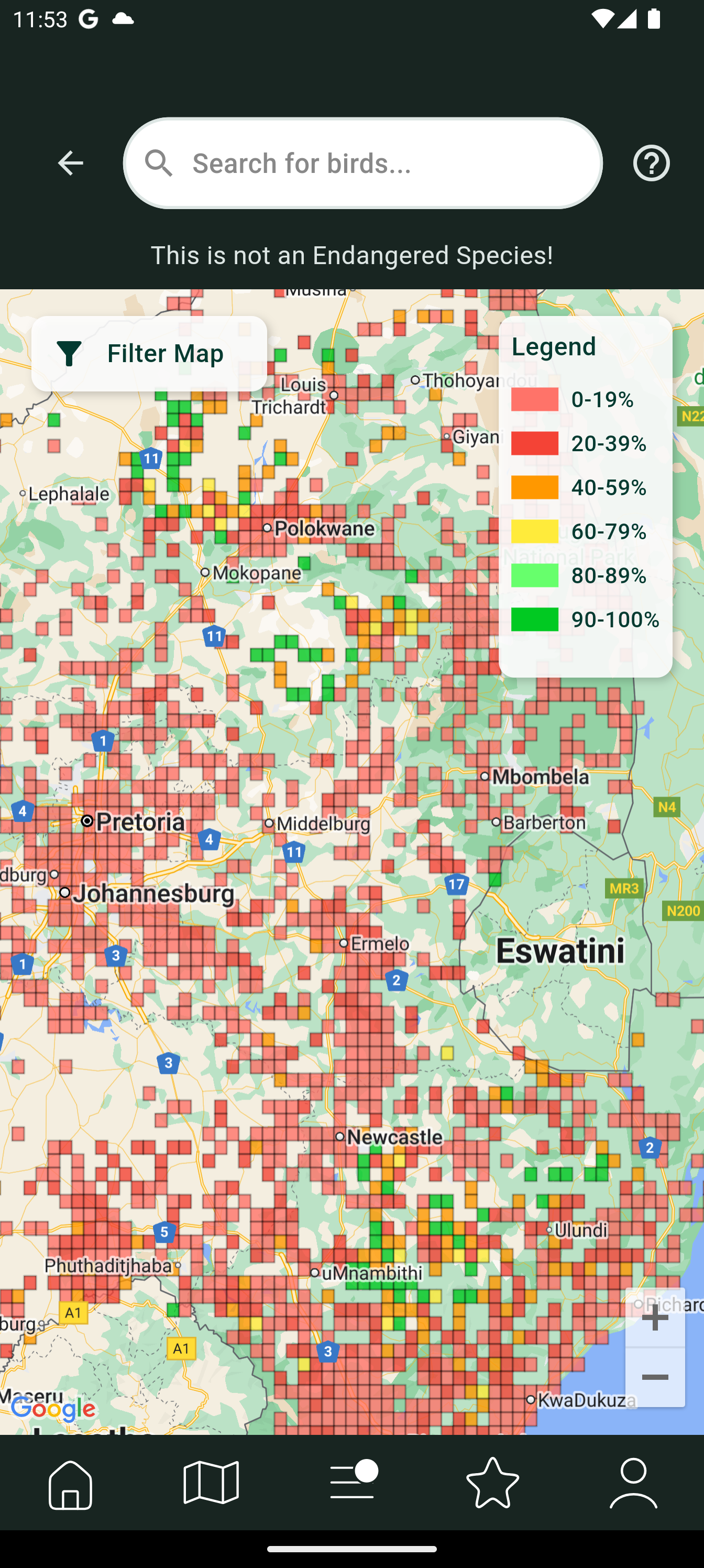 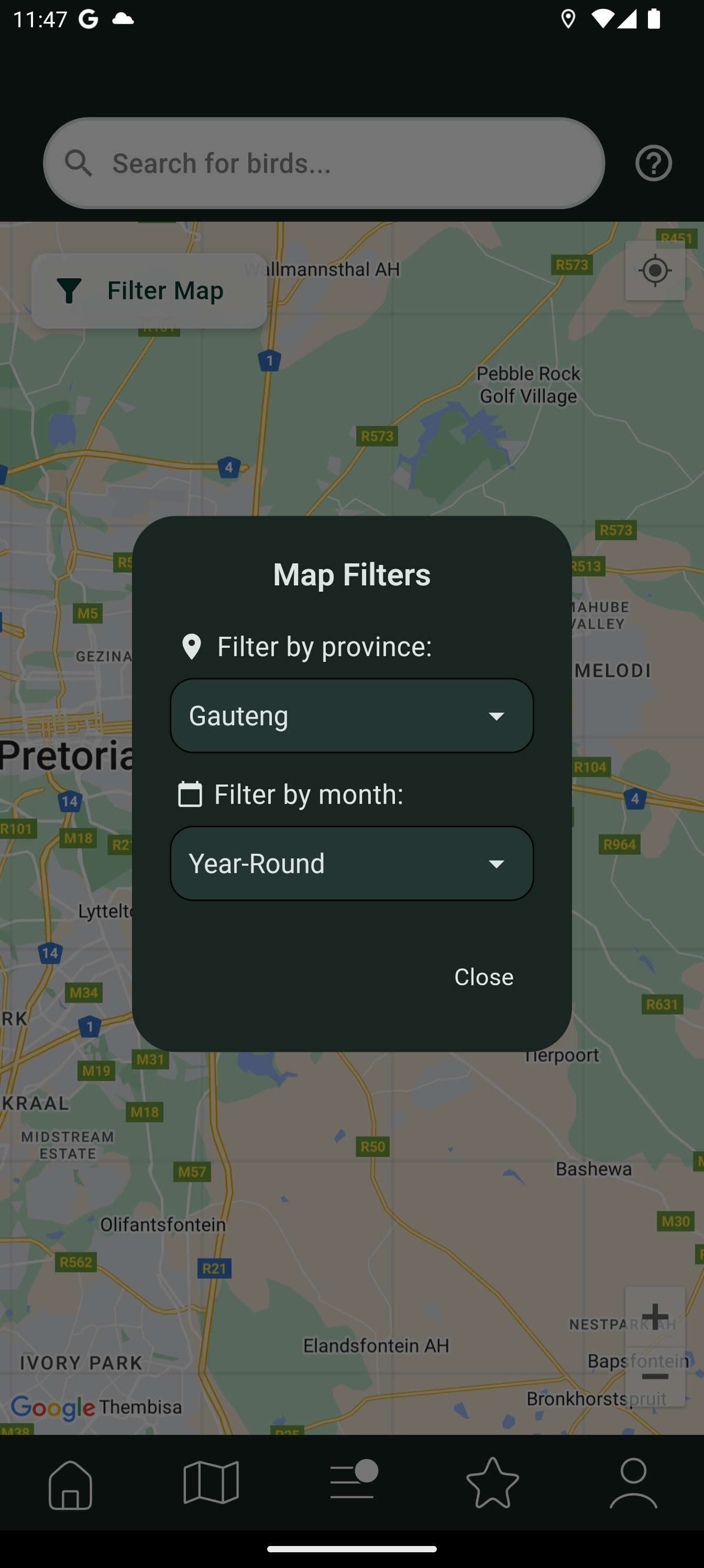 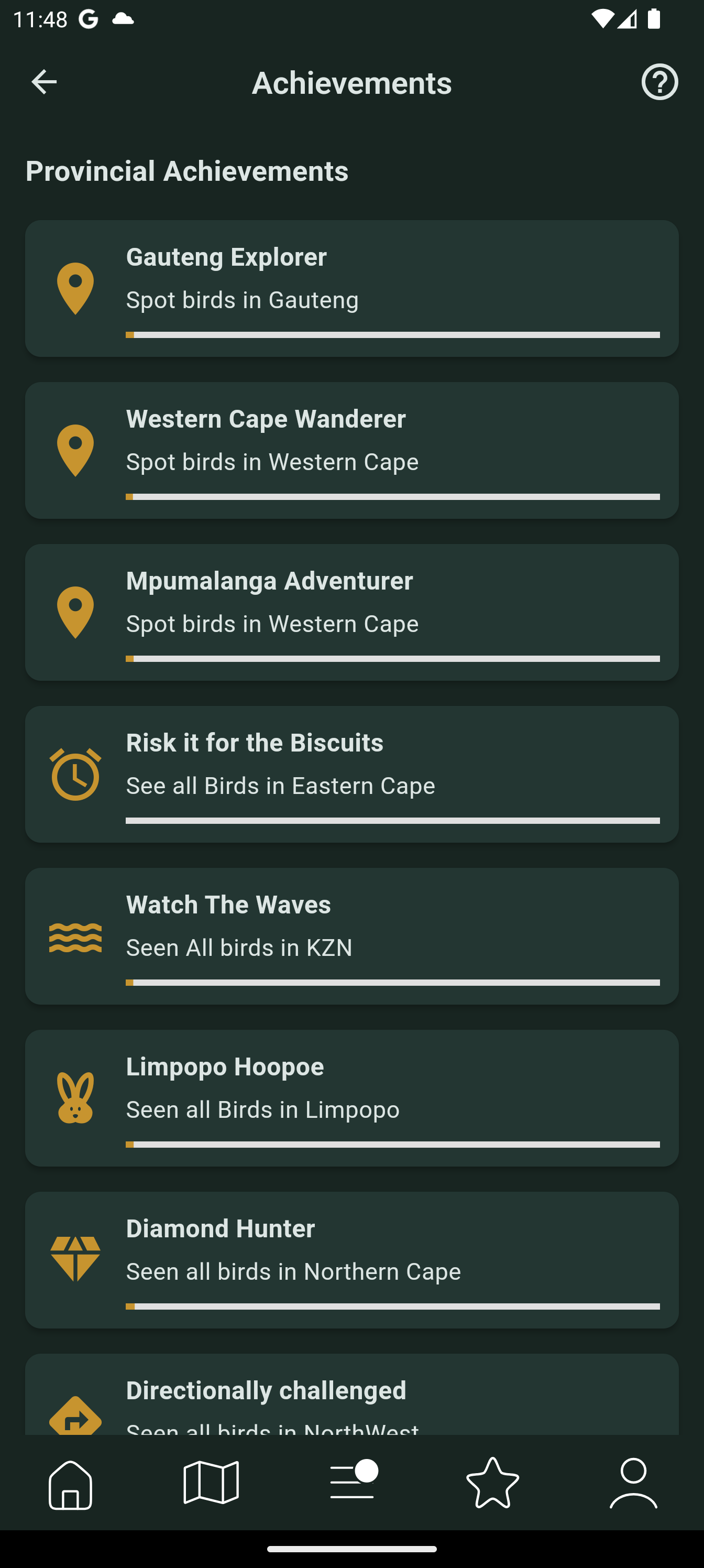 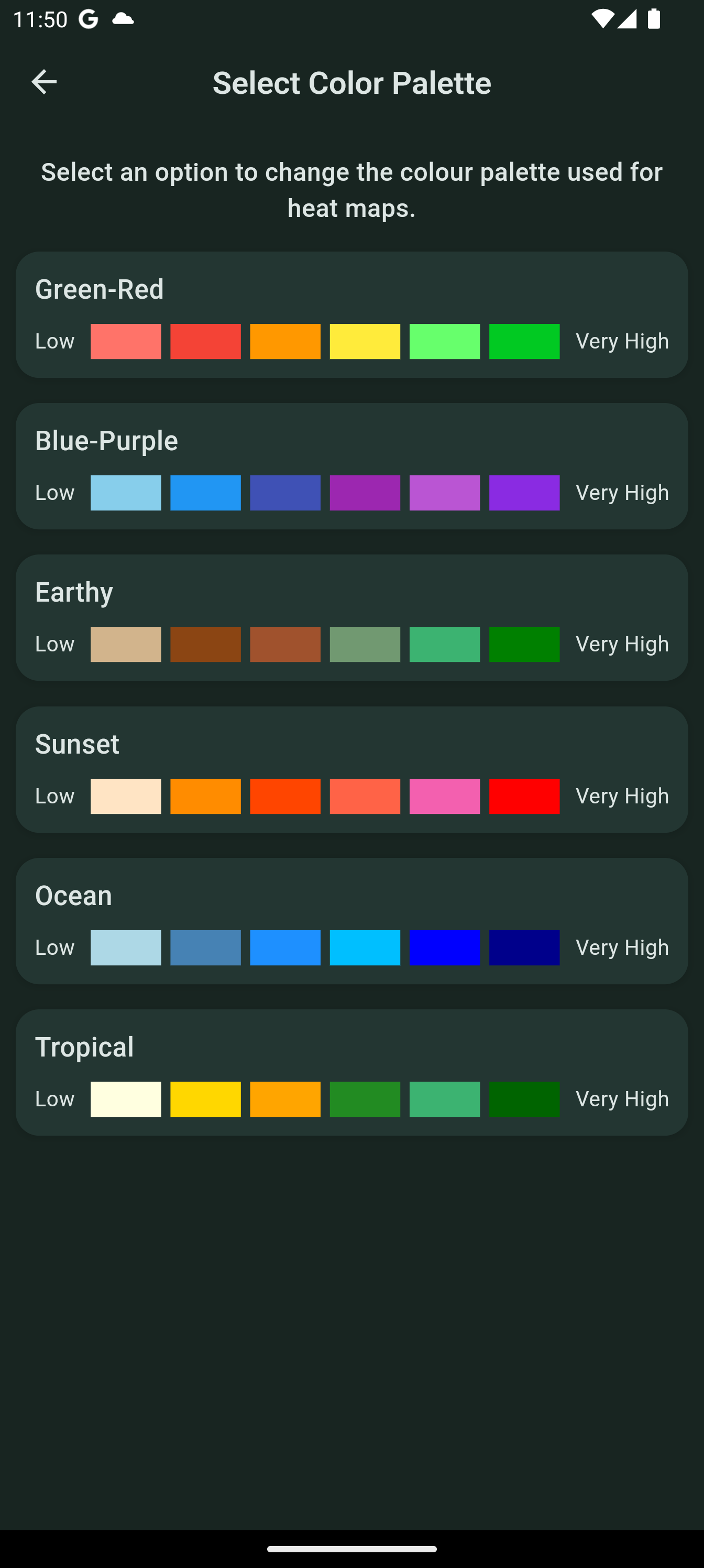 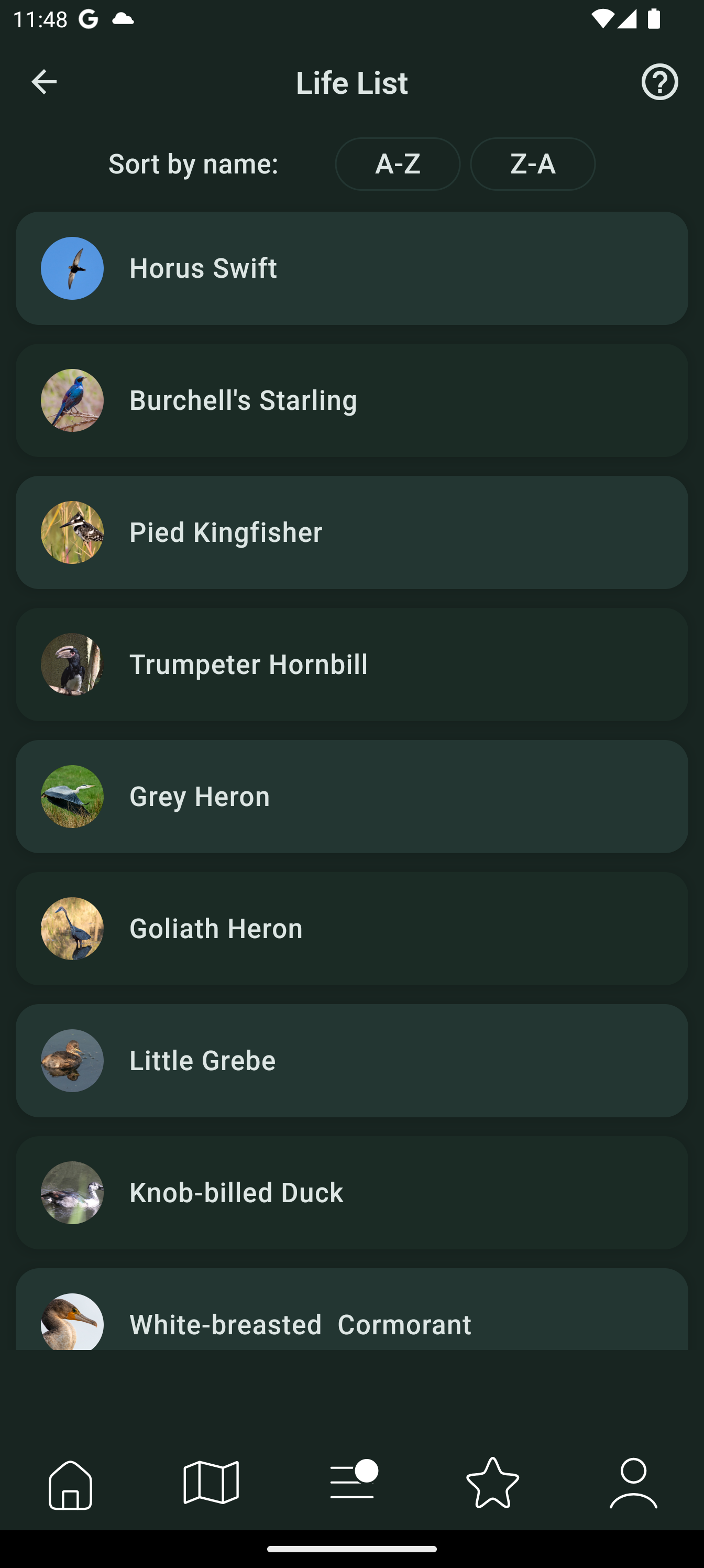 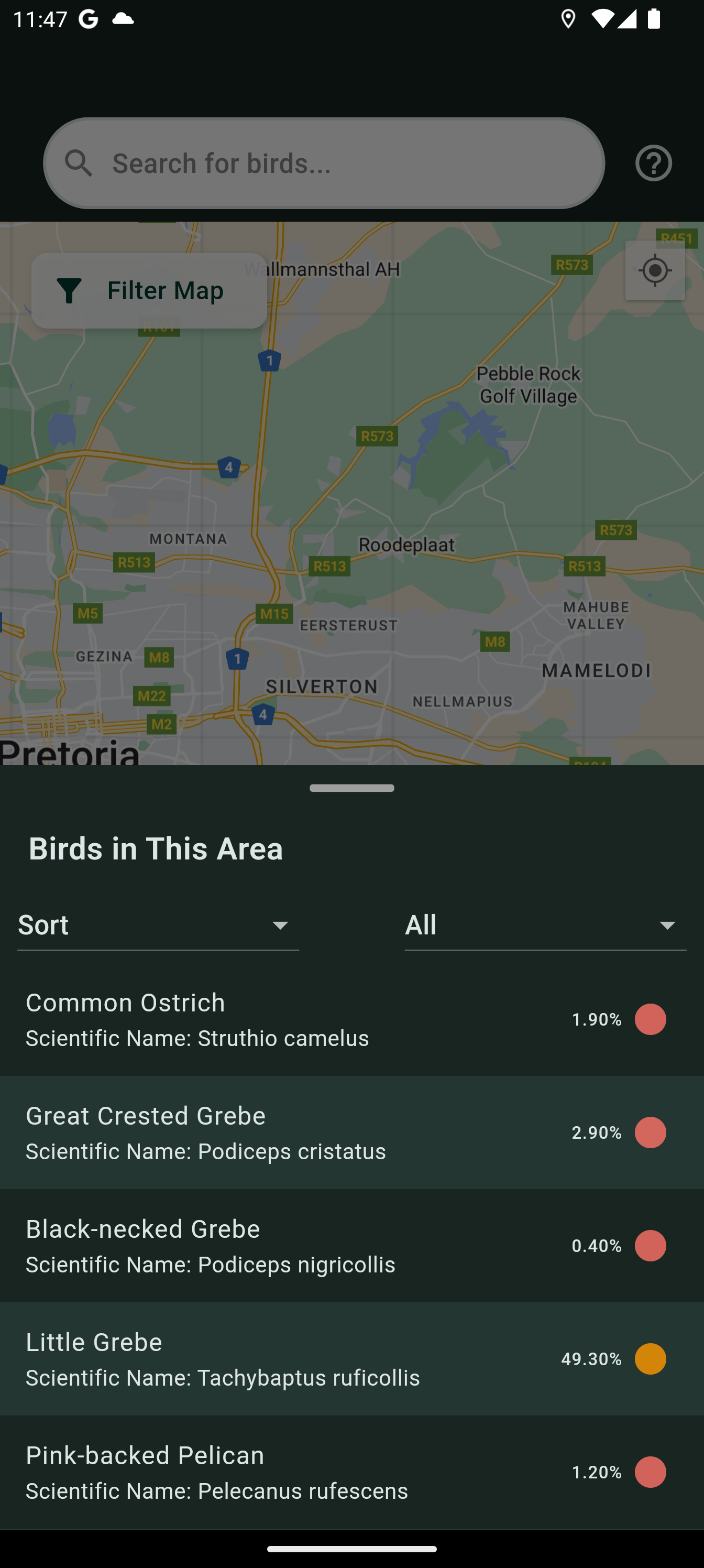 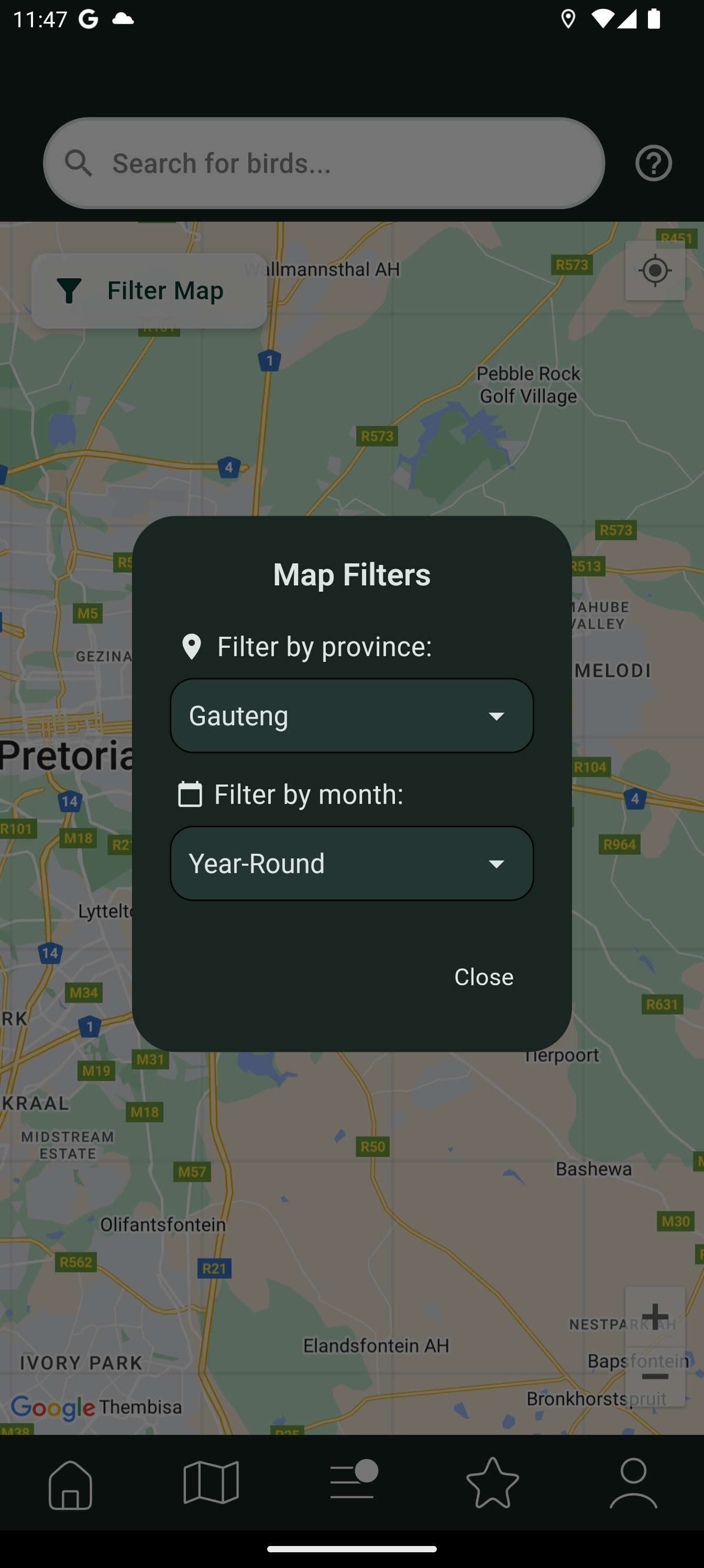 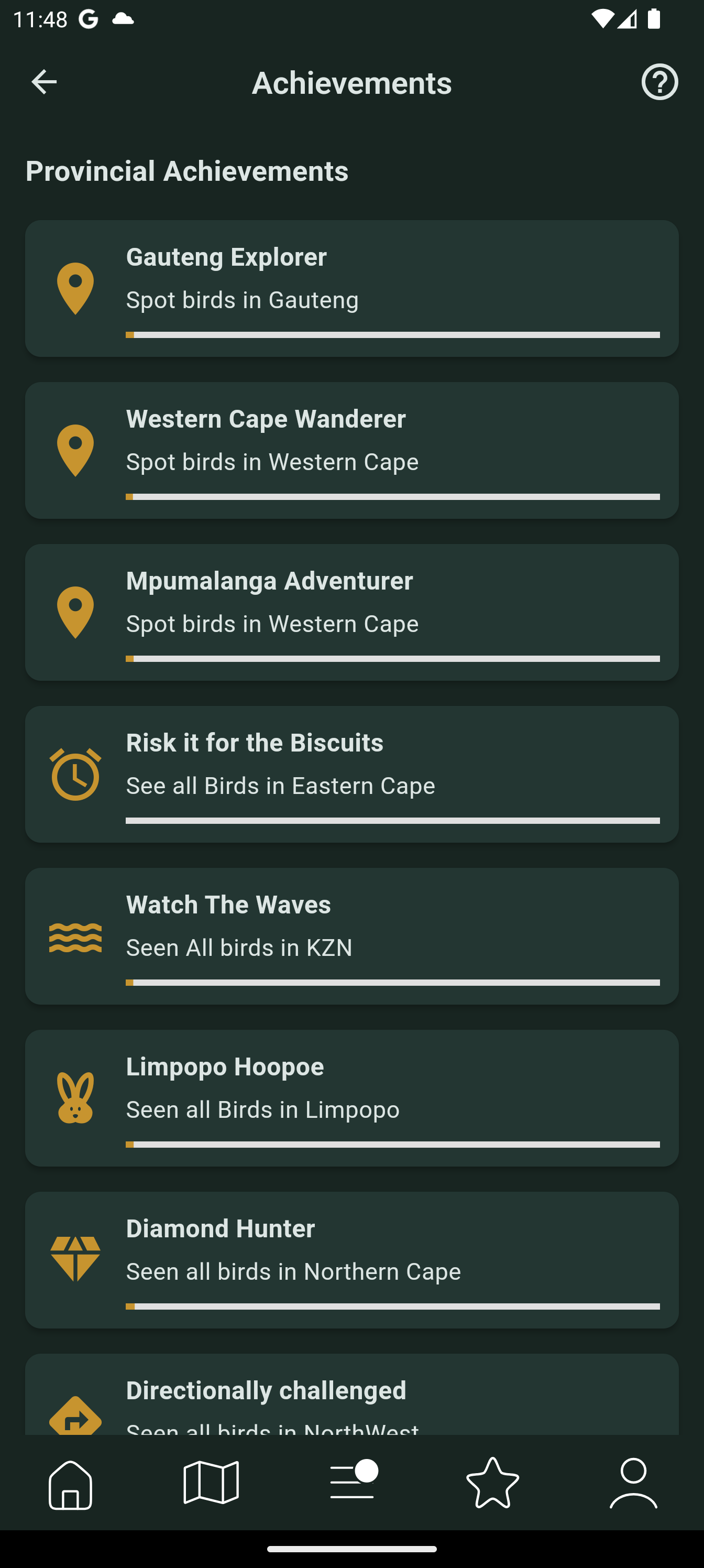 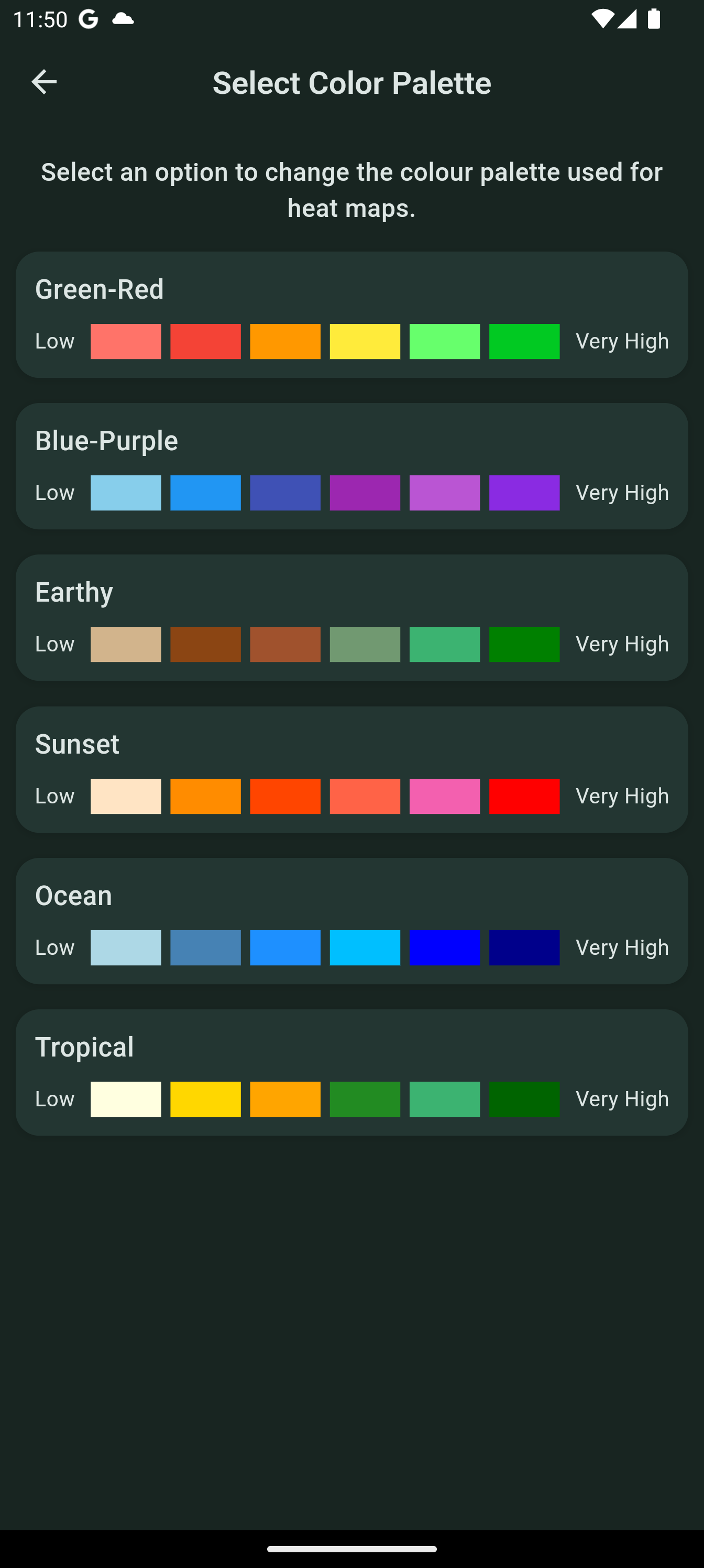 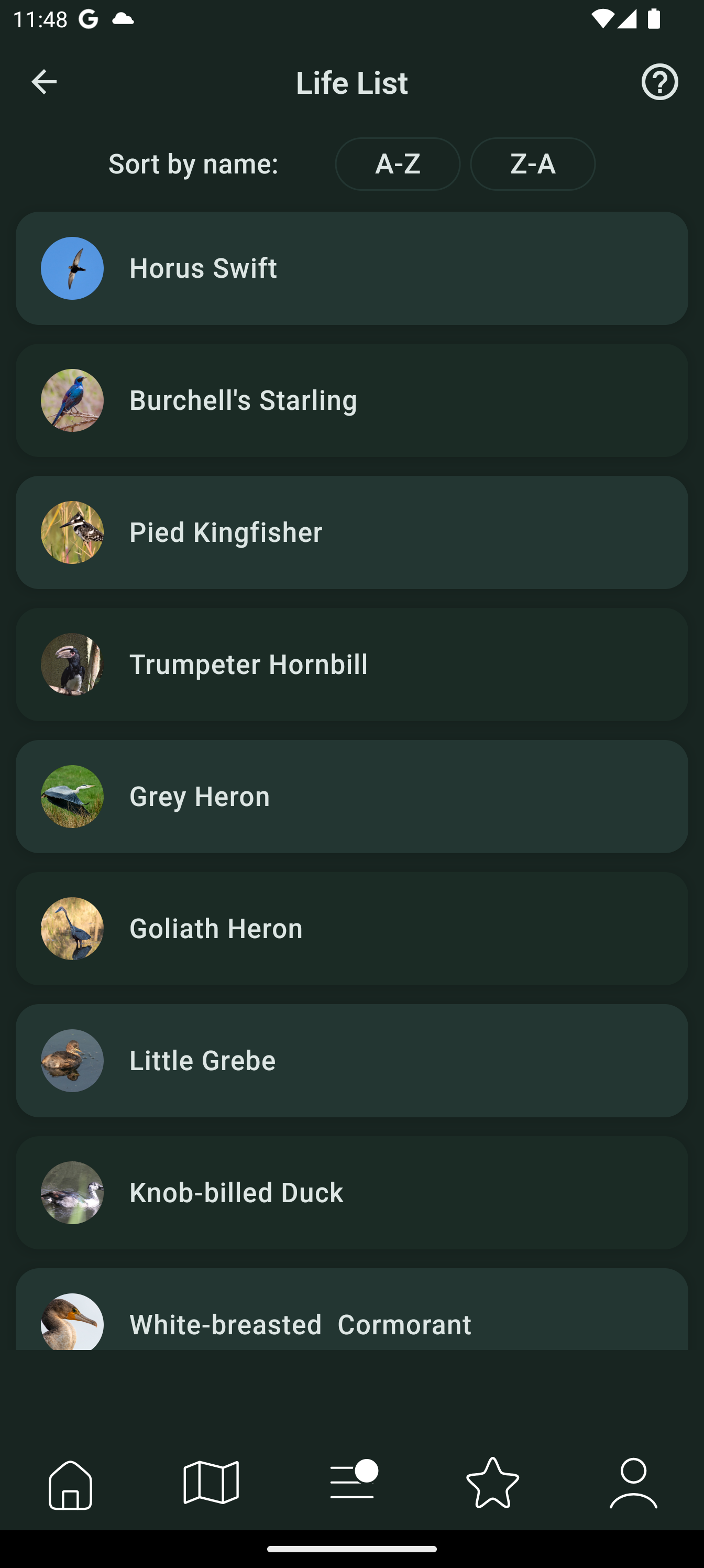 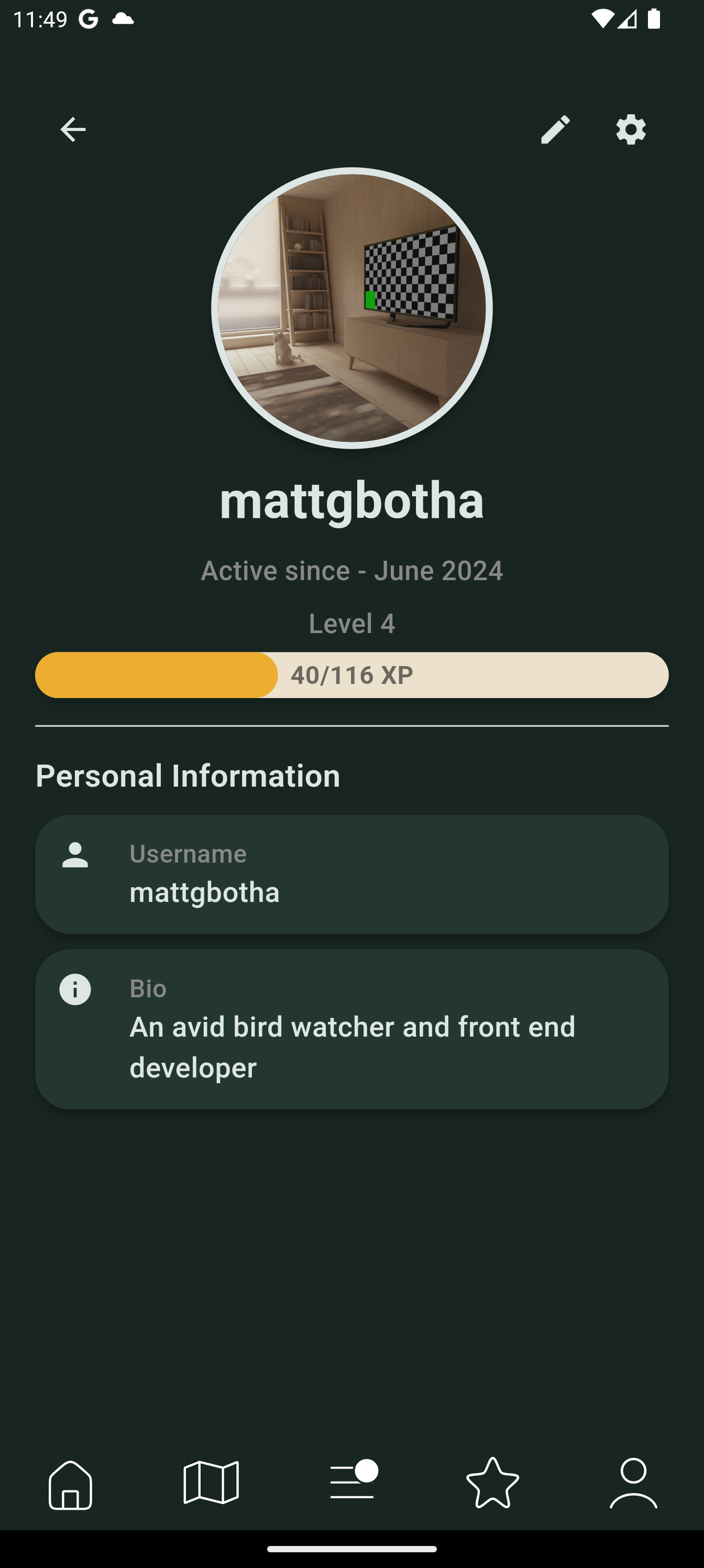 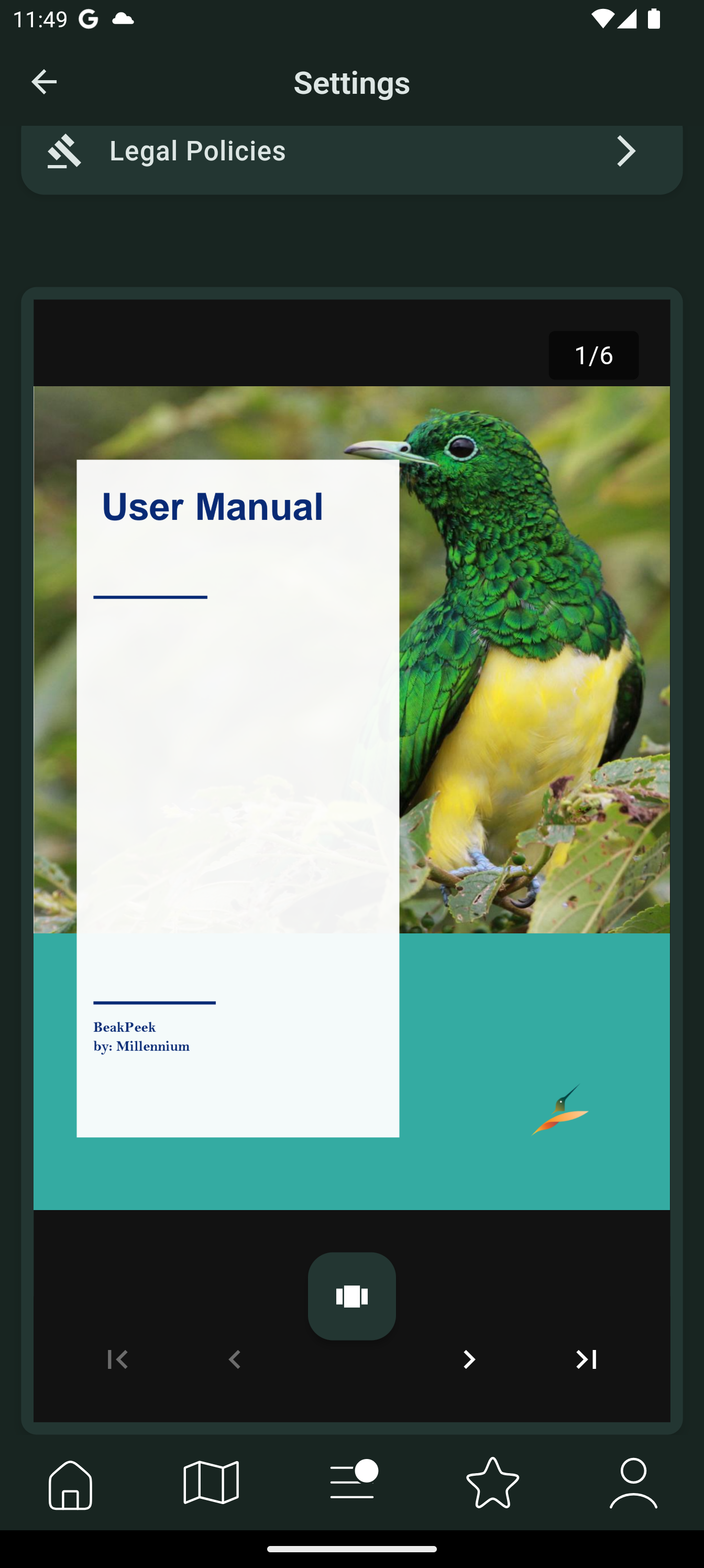 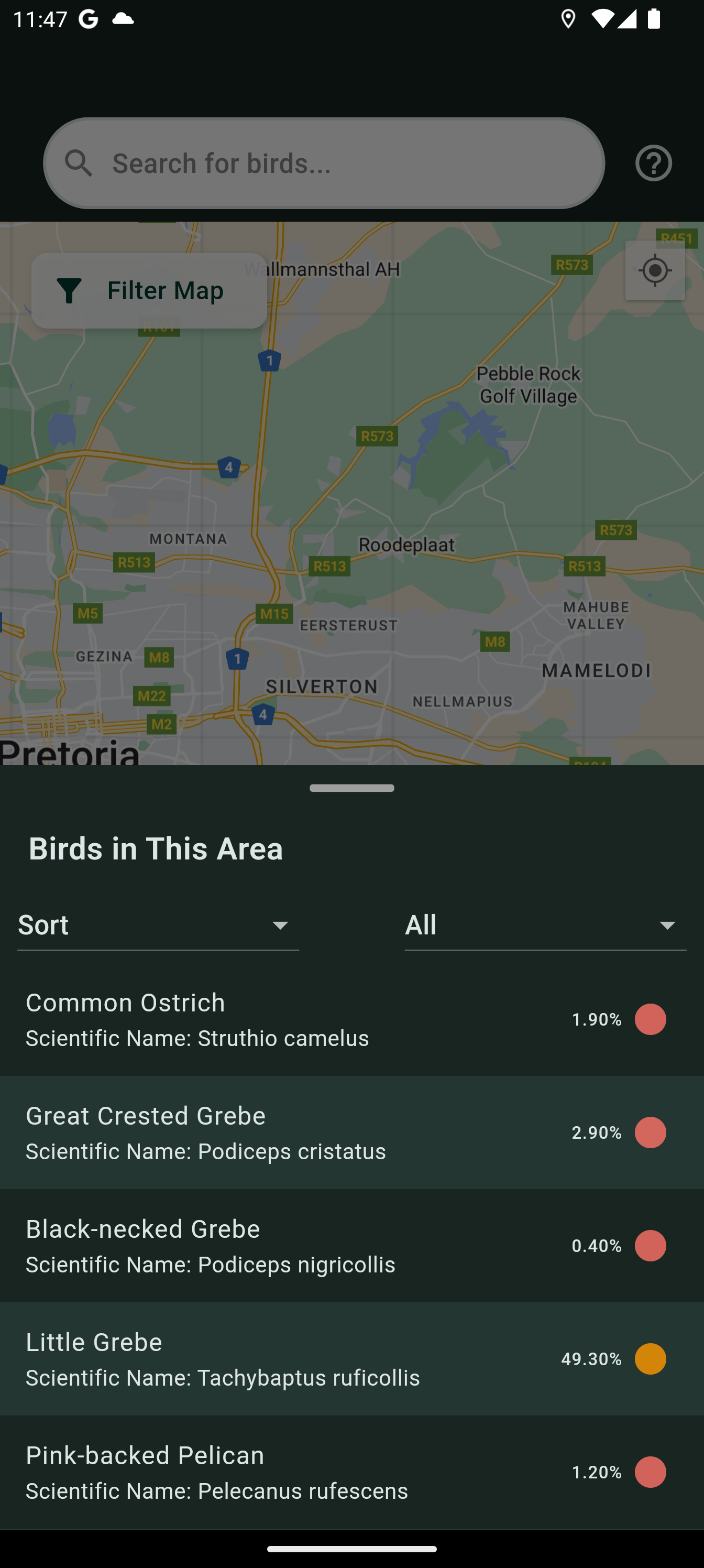 ThankYou
BeakPeek
millennium.capstone@gmail.com
Group 22
Charl Pretorius